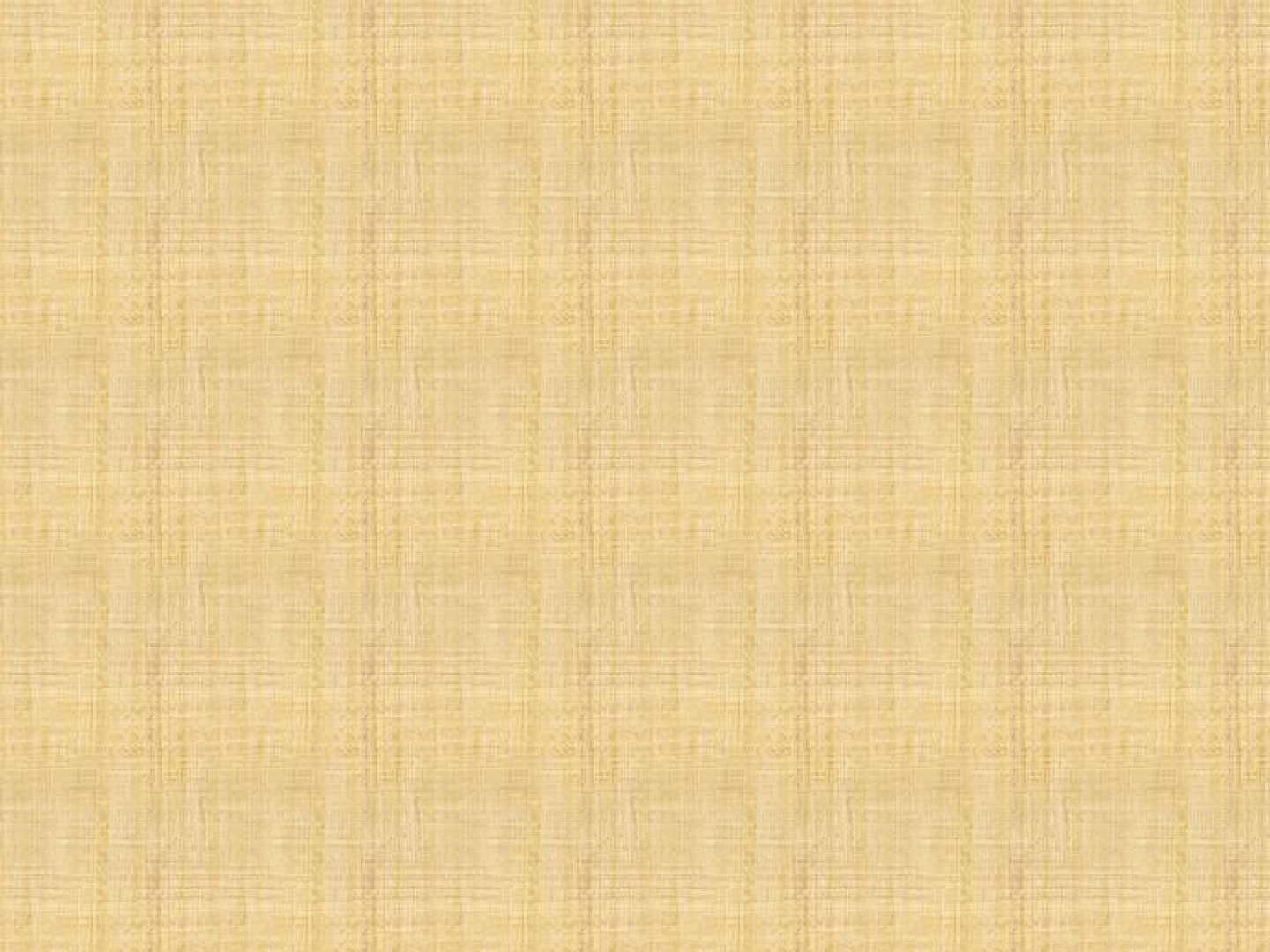 Projektas „Pedagogų kvalifikacijos tobulinimo ir perkvalifikavimo sistemos plėtra (III etapas)“  (Nr. VP1-2.2-ŠMM -02-V-01-010)
Atomo sandaros ir elementariųjų dalelių  tyrimo istorija
Parengė AIDA GRIŠKIENĖ – fizikos mokytoja metodininkė,  Vilniaus Žirmūnų gimnazija.
Medžiaga parengta pagal stažuotės CERN
2015 m. vasario 15–21 d. medžiagą.
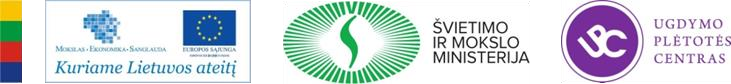 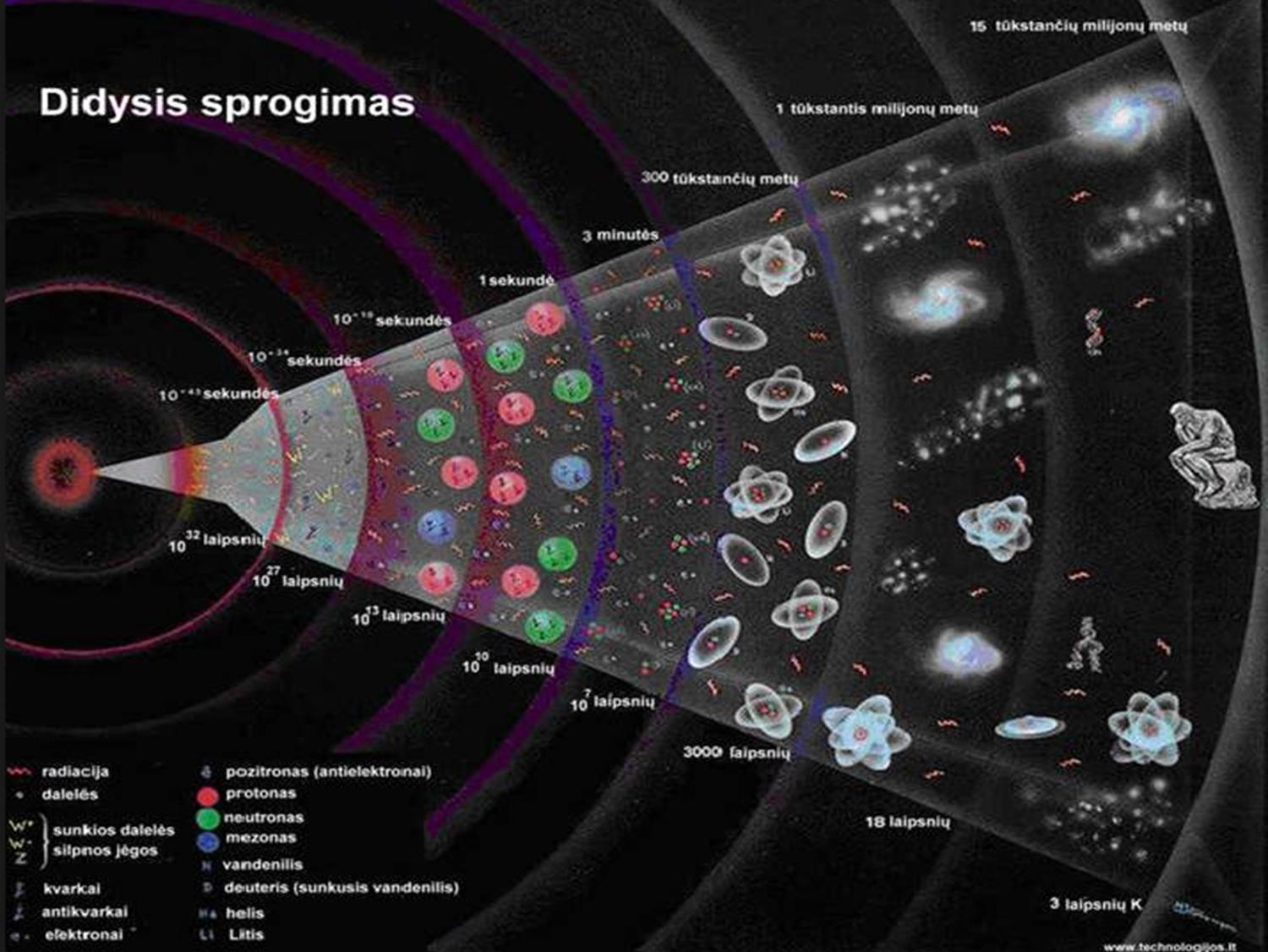 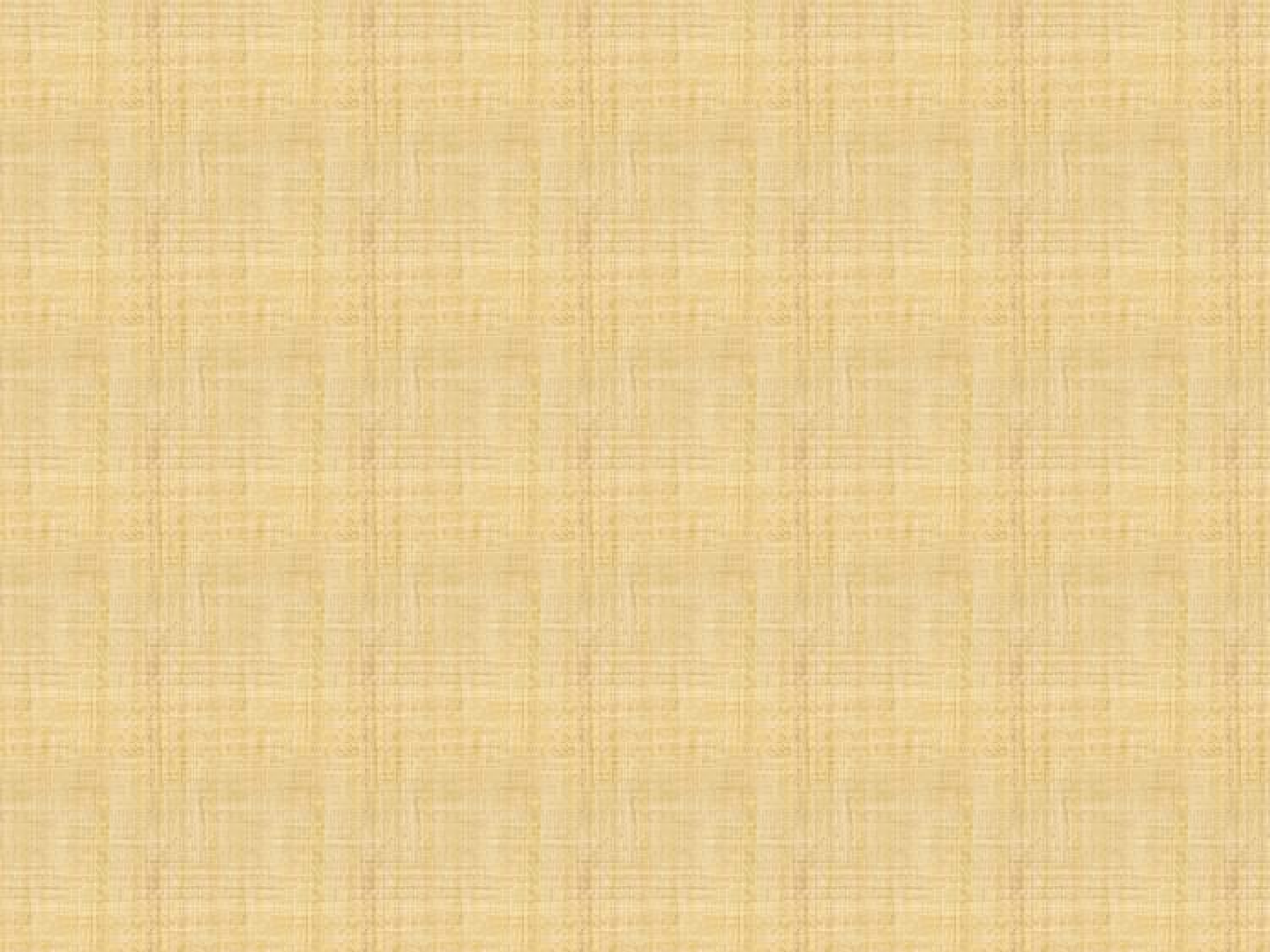 Pirminės dalelės, kurios neturi vidinės struktūros,  vadinamos elementariosiomis dalelėmis.
Iš jų sudaryta visa medžiaga.

Dalelių elementarumo supratimas kito.
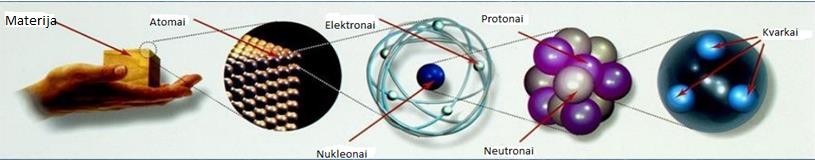 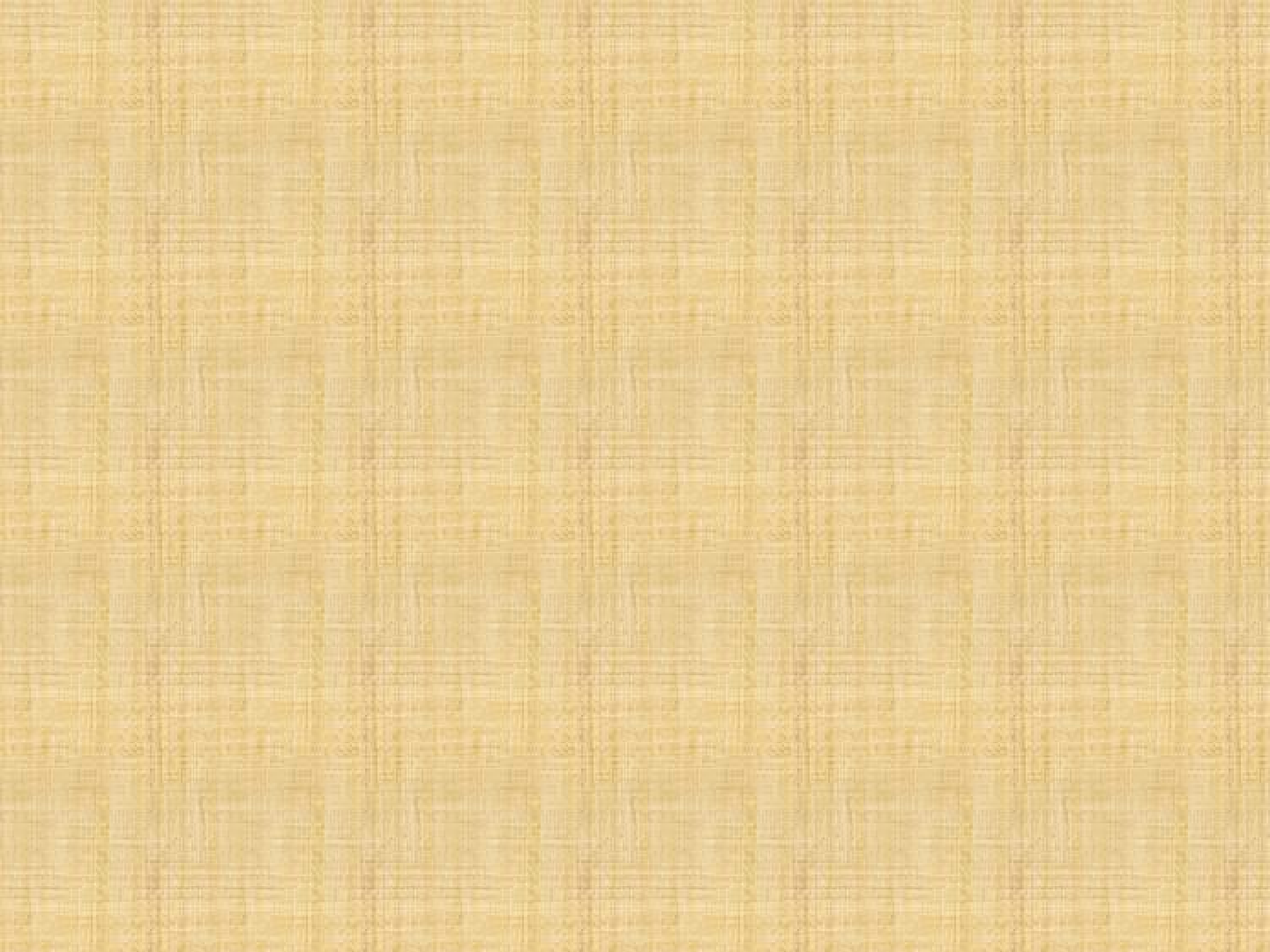 Graikų filosofai Leukipas ir jo mokinys Demokritas
pirmieji iškėlė idėją, jog visos medžiagos sudarytos iš  pirminių nematomų materialiųjų dalelių – atomų.
Leukipas
(500–440 m. pr. Kr.)
Demokritas  (460–370 m. pr. Kr.)
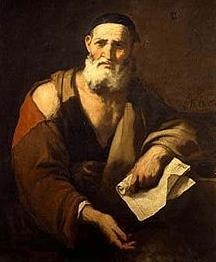 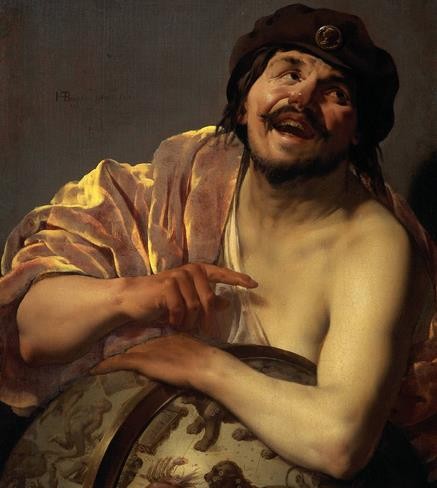 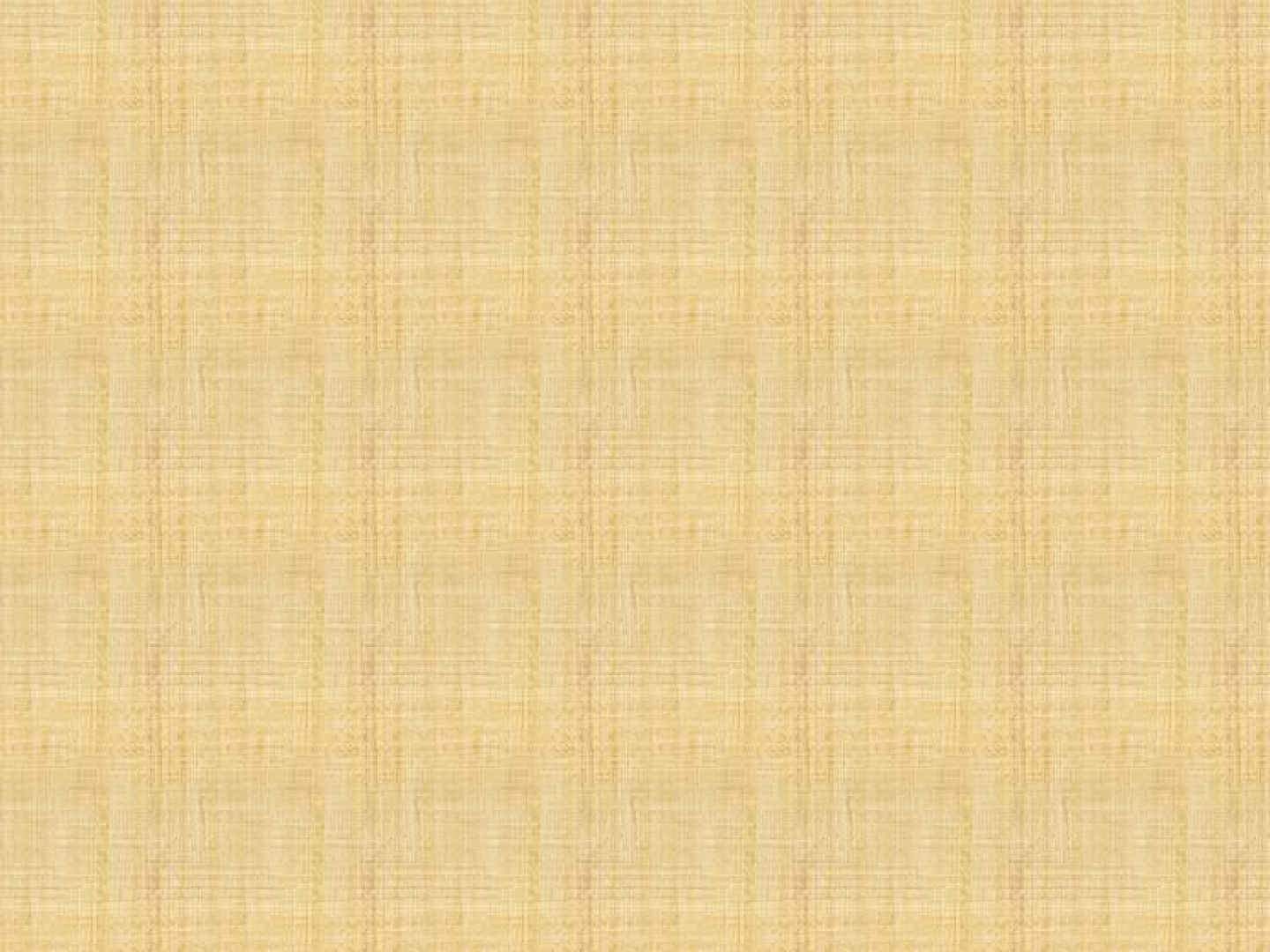 Atomų esąs didelis, bet baigtinis skaičius. Jų forma labai  įvairi. Visos medžiagos skirtingos dėl to, kad skiriasi jų  atomų skaičius ir išsidėstymo tvarka.
Vėliau tos idėjos kuriam laikui buvo pamirštos.
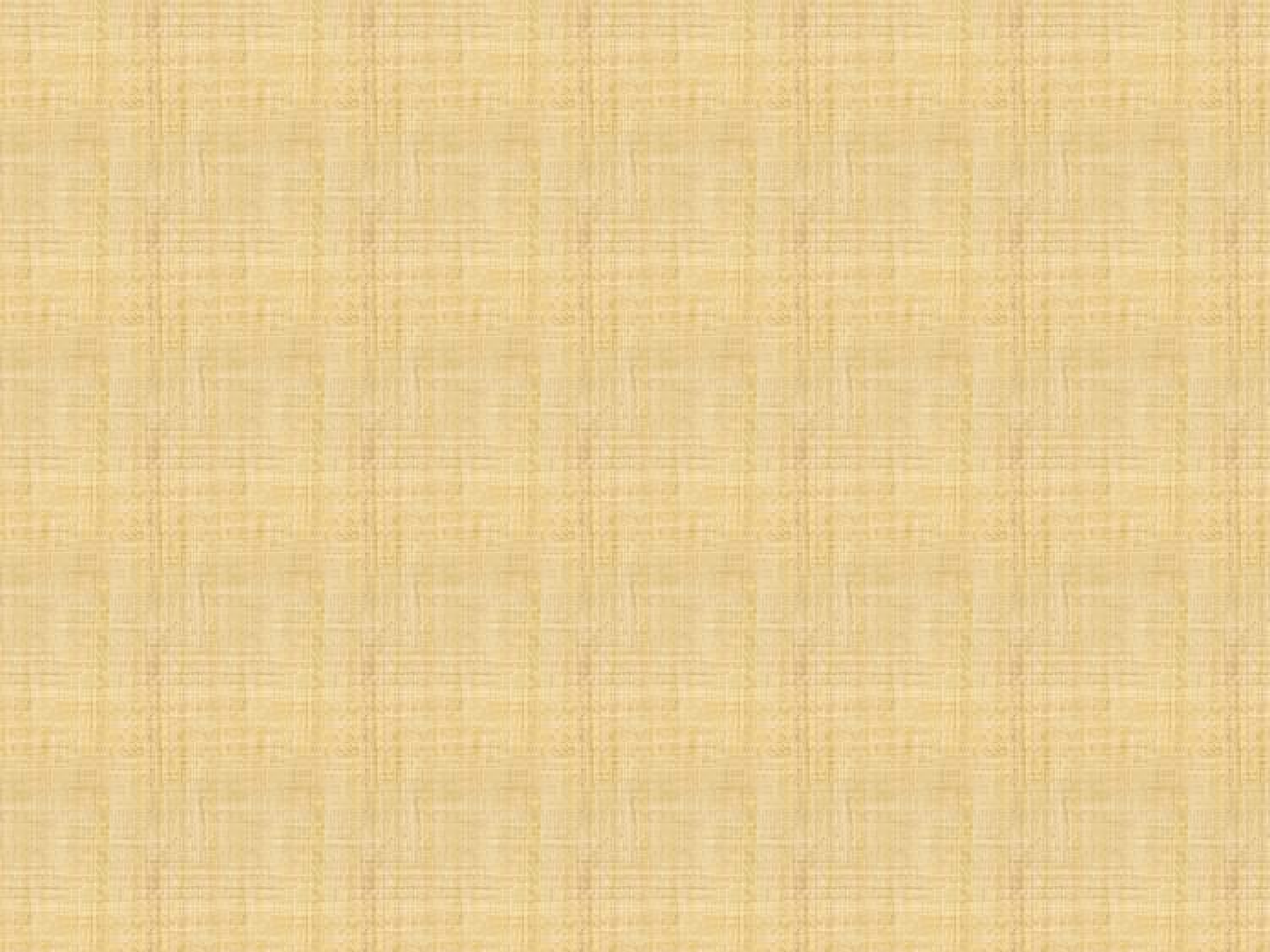 Atomo sandara vėl pradėta tyrinėti XVII a. Atomai buvo  laikomi nedalomomis kietosiomis dalelėmis. Jų dariniai  sudaro įvairias medžiagas, o judėjimas lemia visus
reiškinius, vykstančius medžiagoje.
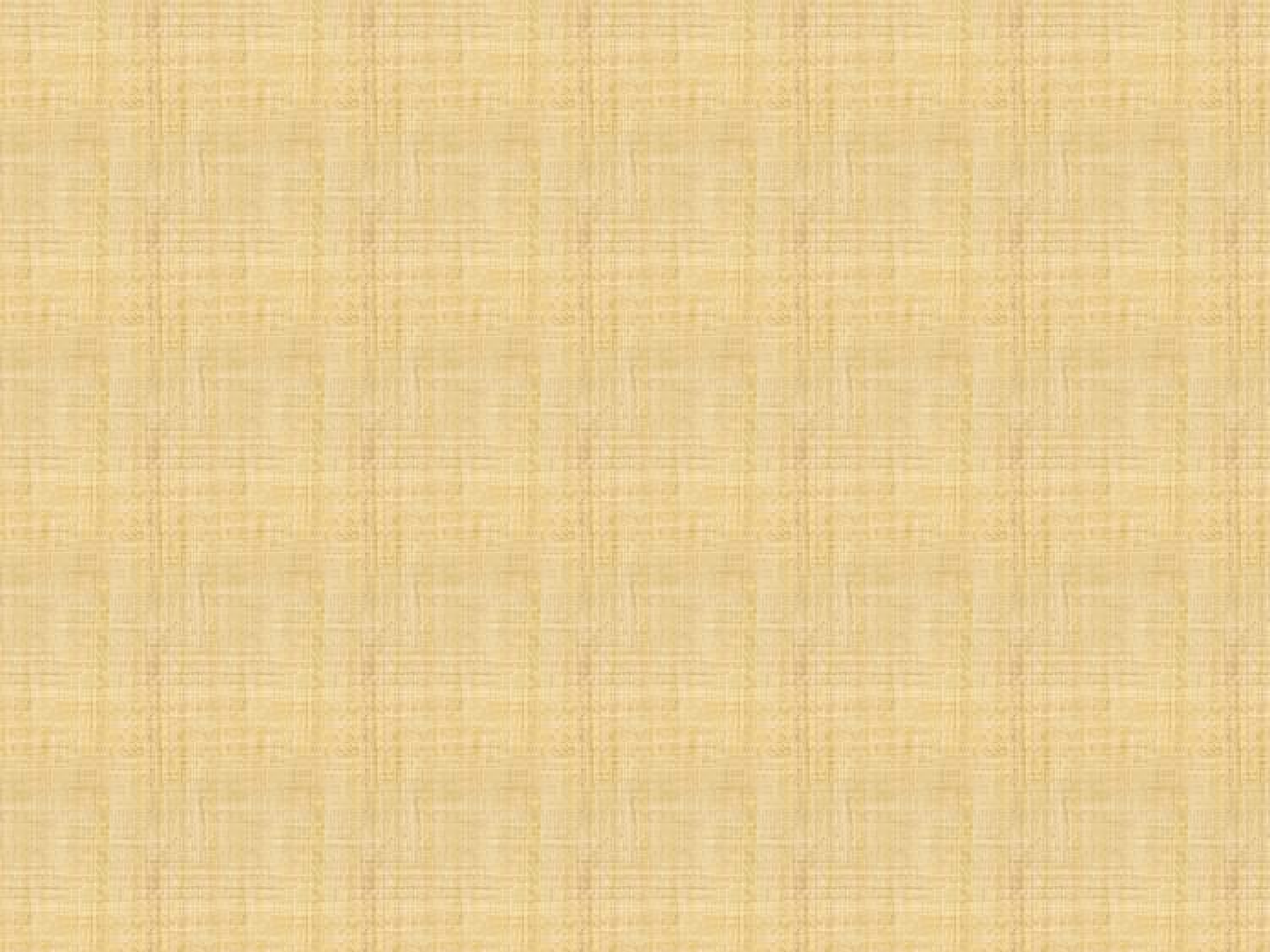 Anglų fizikas ir matematikas Izaokas Niutonas,  prizme išskaidęs baltos šviesos spindulį į įvairių  spalvų spektrą, teigė, jog atomai gali jungtis į
didesnes ir sudėtingesnes daleles, bet jis
nepriskyrė atomui apibrėžtų fizikinių bei cheminių  savybių.
Izaokas Niutonas ( 1643–1727 m.)
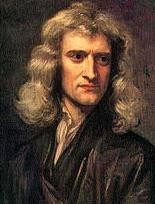 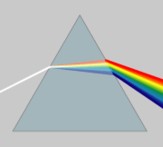 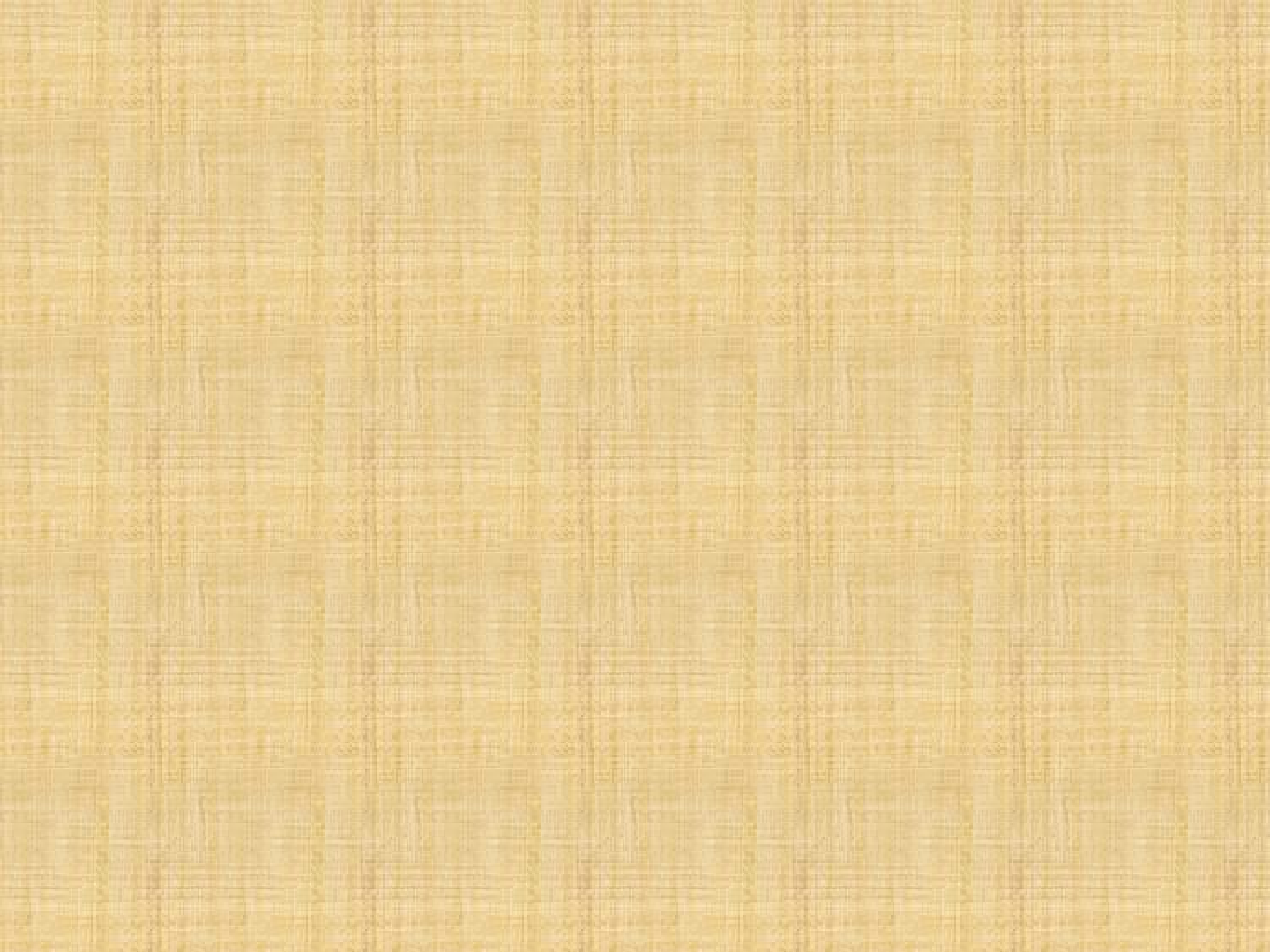 Rusų mokslininkas Michailas Lomonosovas,  medžiagos savybes aiškinęs dalelių mechaniniu
judėjimu, teigė, jog atomai gali jungtis į didesnes ir
sudėtingesnes daleles, bet jis, kaip ir I. Niutonas,  nepriskyrė atomui apibrėžtų fizikinių bei cheminių  savybių.
Michailas Lomonosovas ( 1711–1765	m.)
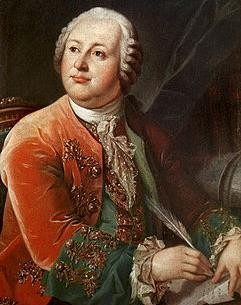 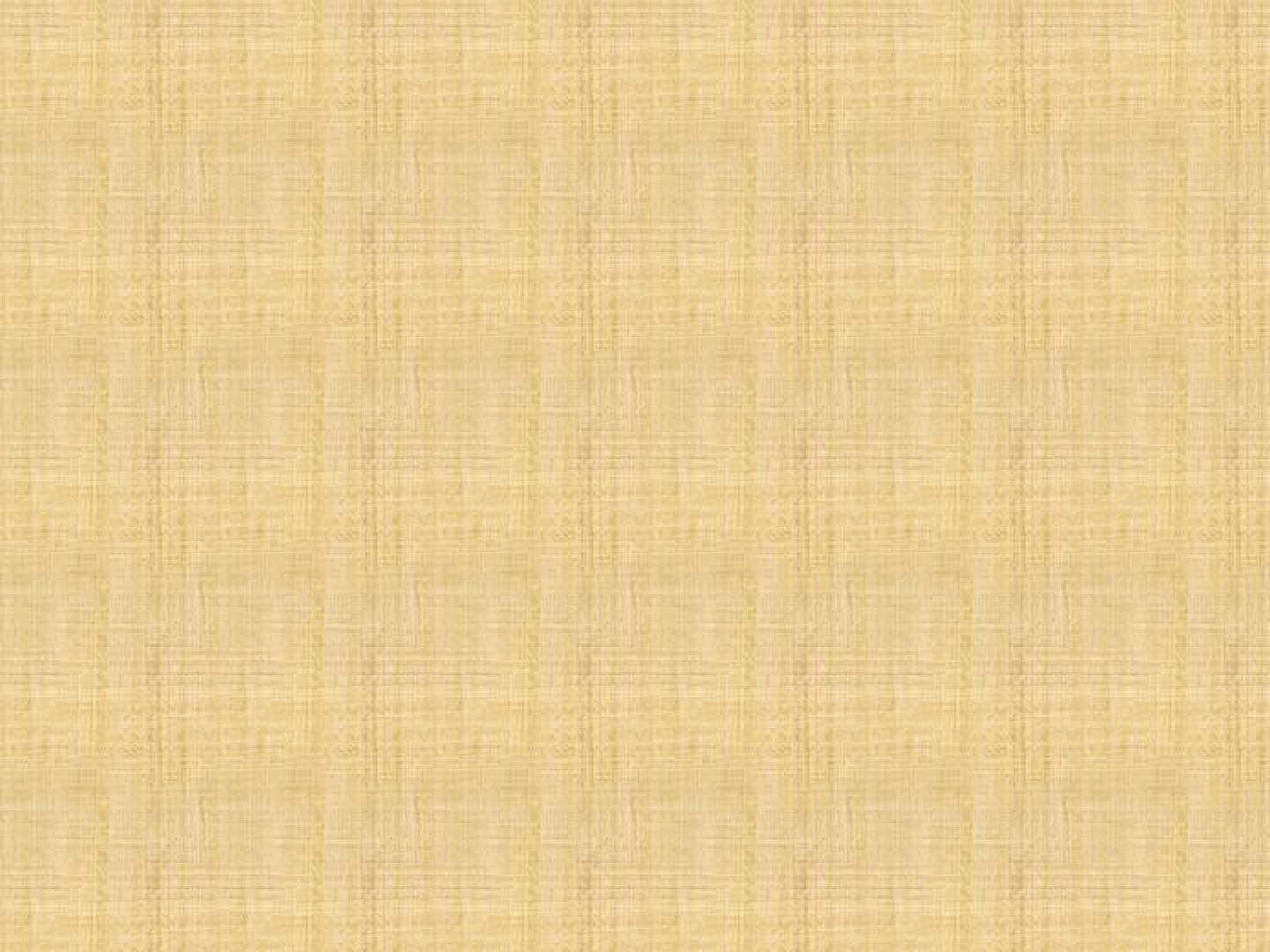 1808 m. anglų fizikas ir chemikas Džonas Daltonas iškėlė  idėją, kad atomas yra mažiausia cheminio elemento
dalelė, kuri skiriasi nuo kitų cheminių elementų atomų  savo mase.
Džonas Daltonas ( 1766–1844	m.)
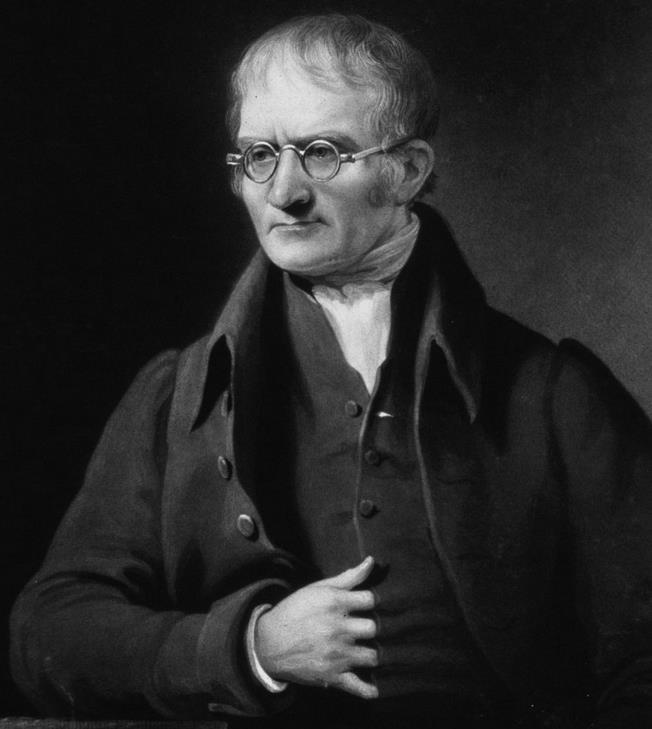 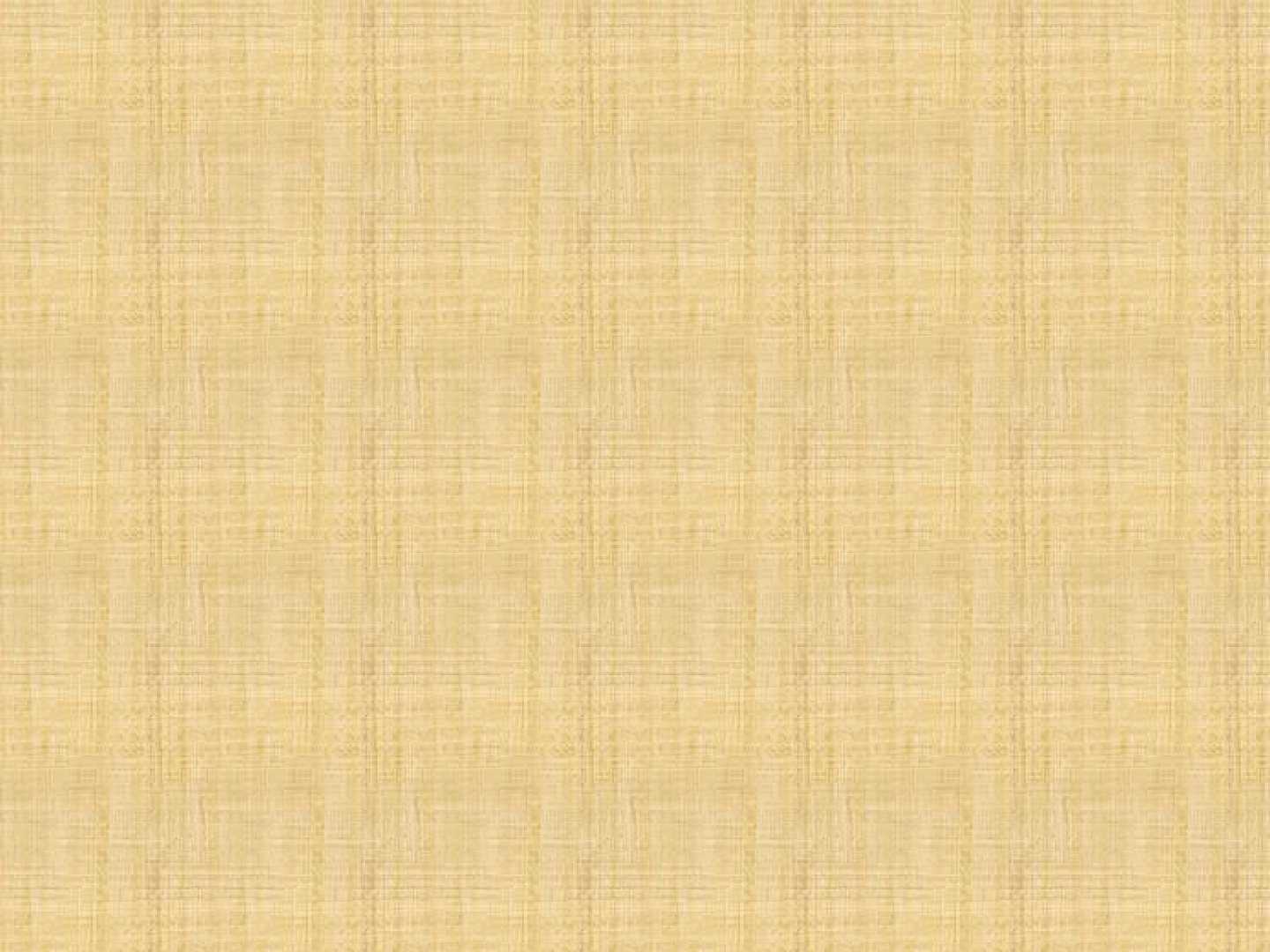 1814 m. vokiečių fizikas Jozefas fon Fraunhoferis  (1787–1826 m.) šviesos spektre pastebėjo tamsias  linijas.
Vėliau buvo nustatyta, kad šios linijos sutampa su
elektros išlydžiu sužadinto vandenilio dujų spektro  spalvotomis linijomis.
Šviesos, kurią skleidžia įkaitusios dujos arba kai kurių
įkaitusių cheminių elementų garai, spektras susideda  iš atskirų linijų. Tai emisijos linijos, atsirandančios dėl  atomų spinduliavimo.

Vėliau N. Boro teorija susiejo vandenilio spektro linijų  bangų ilgius su atomo elektrono energijos lygmenų
pokyčiais.
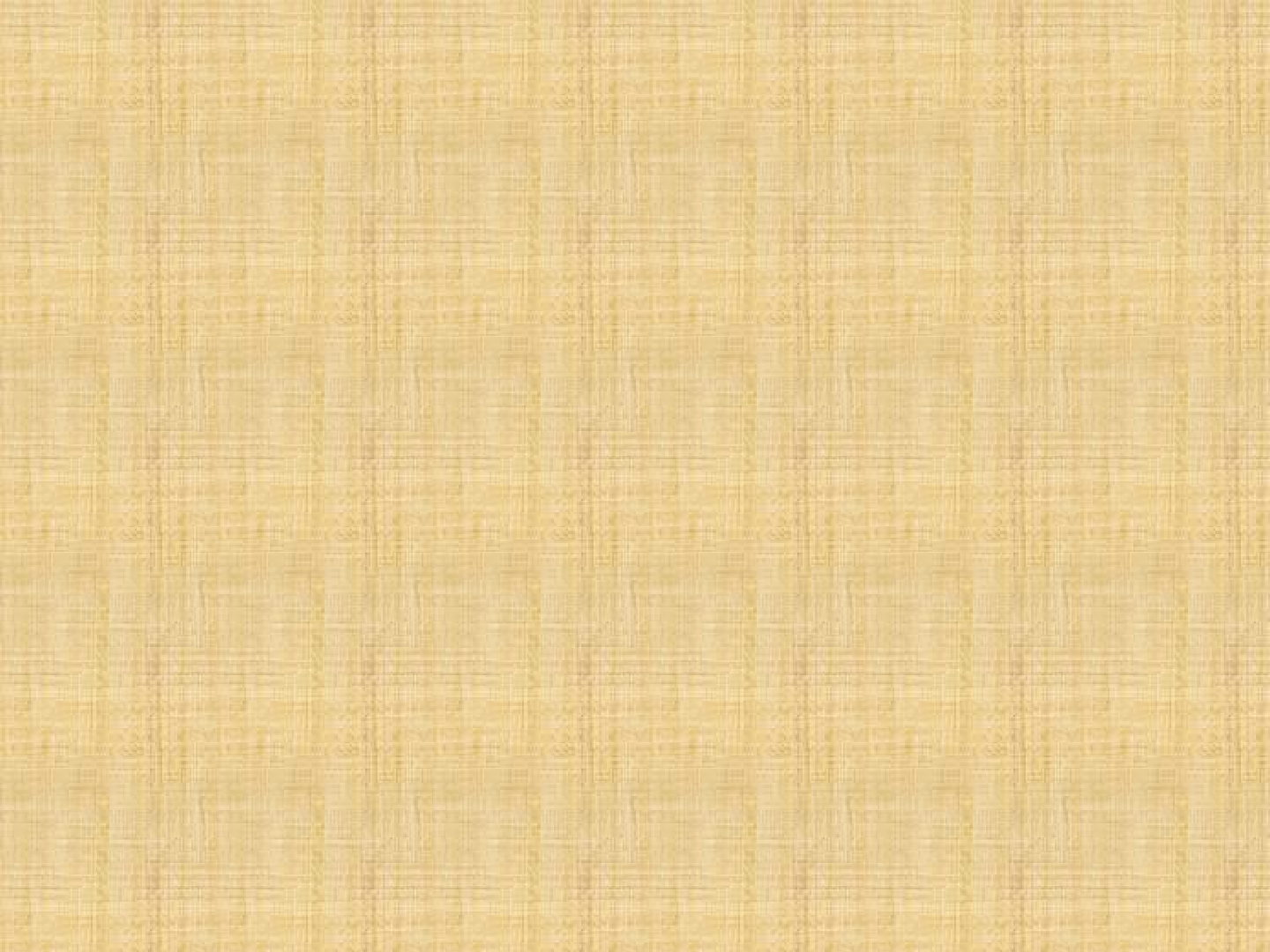 1858 m. atradus katodinius spindulius paaiškėjo, kad  atomas yra dalomas, jis sudarytas iš smulkesnių dalelių.
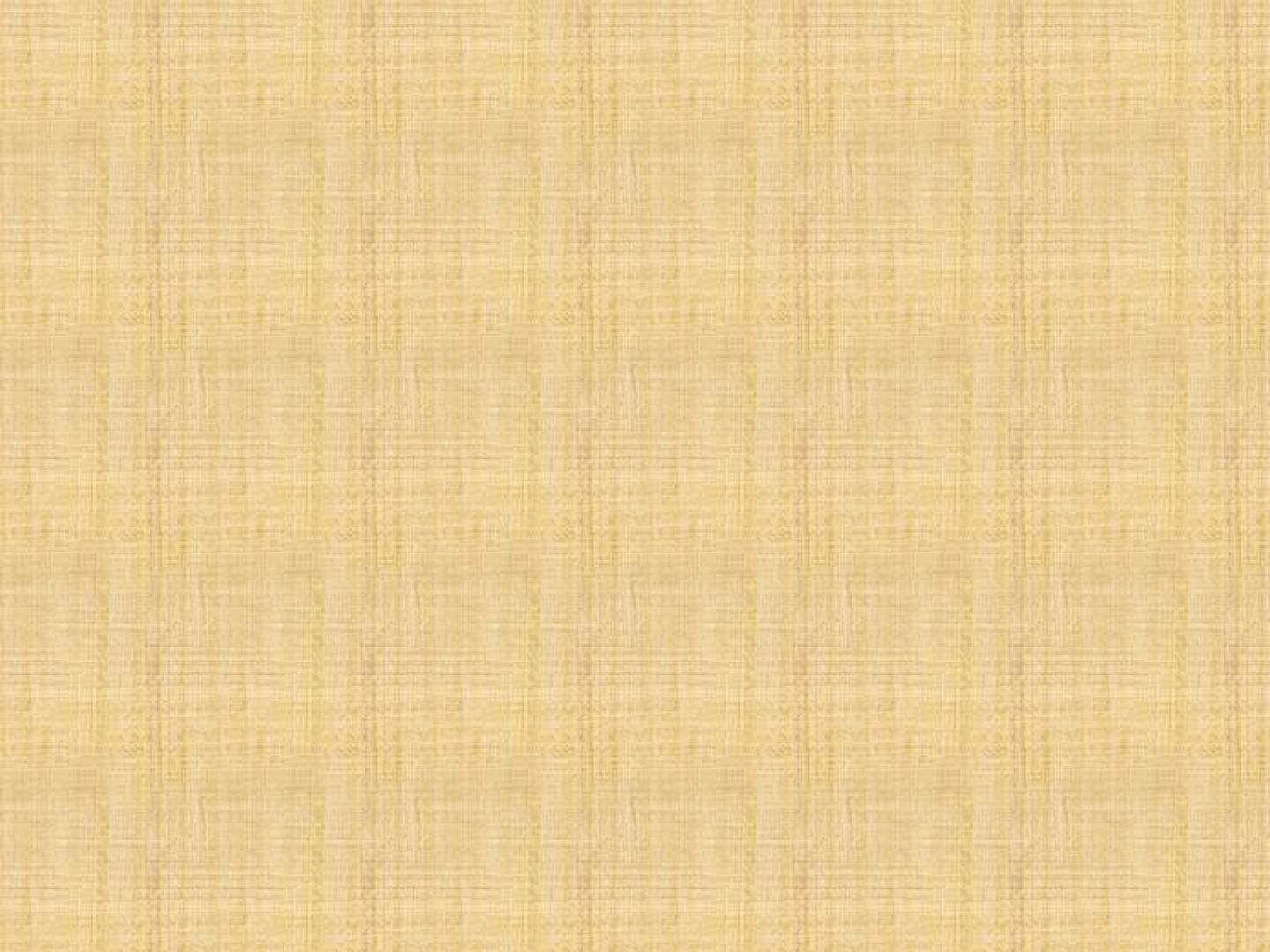 Atominę medžiagos sandarą galutinai patvirtino periodinė  elementų sistema, kurią nepriklausomai vienas nuo kito
1869 m. sukūrė vokiečių chemikas Julijus Lotaras Mejeris ir  rusų chemikas Dmitrijus Mendelejevas, taip pat Brauno
judesių teorija.


Julijus Lotaras Mejeris  (1830–1895 m.)
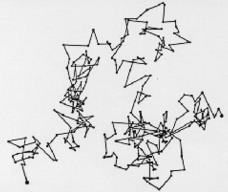 Dmitrijus Mendelejevas  (1834–1907 m.)
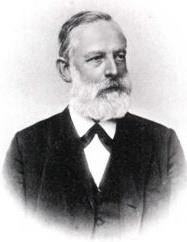 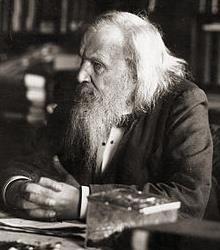 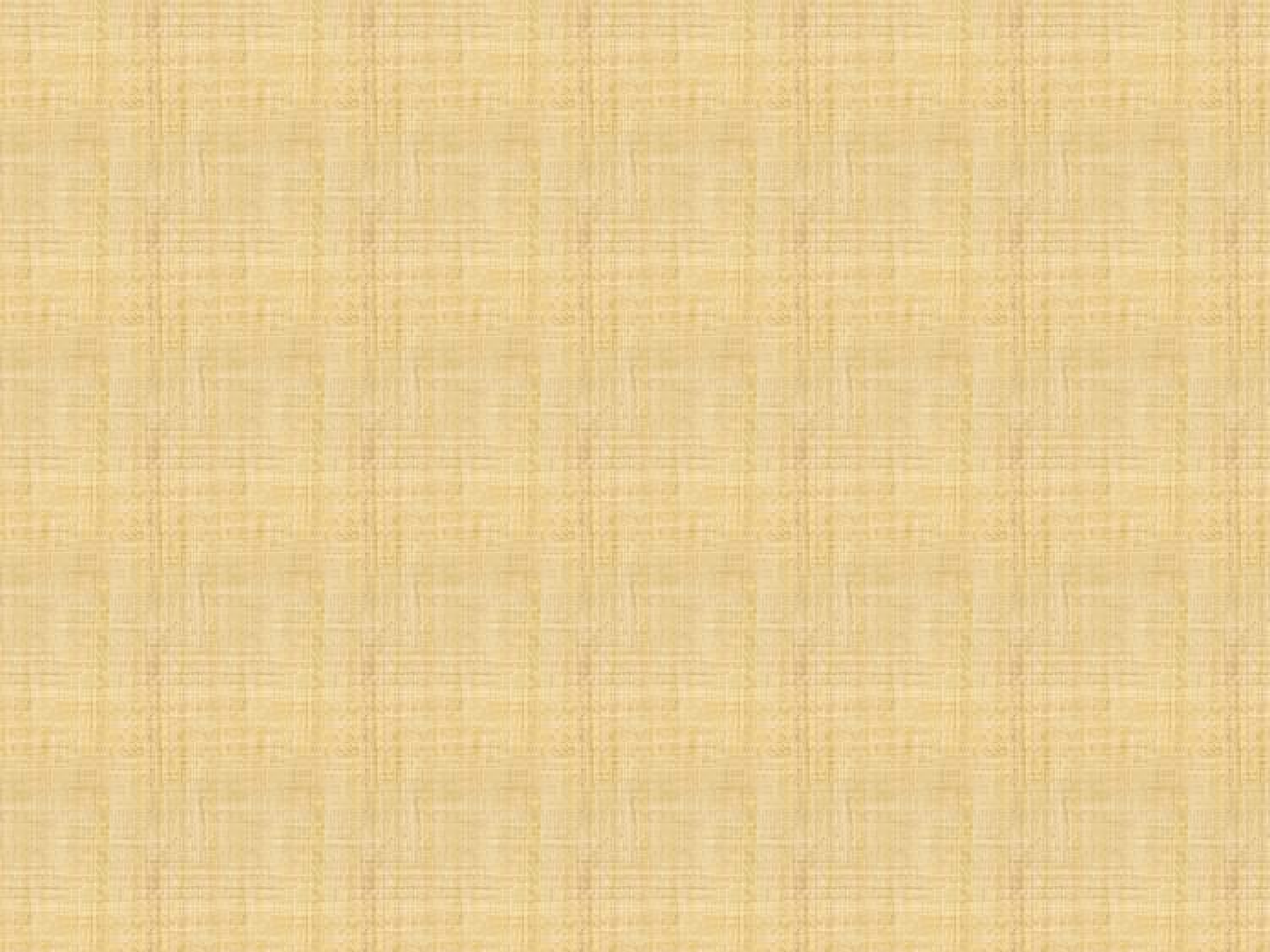 1887 m. vokiečių fizikas Heinrichas Rudolfas Hercas,
tyrinėdamas kibirkštinį išlydį, atrado išorinį fotoefektą.  1888 m. šį reiškinį detaliau ištyrė rusų mokslininkas  Aleksandras Stoletovas.
1905 m., remdamasis kvantine teorija, pagal kurią šviesa  išspinduliuojama ir sugeriama atskiromis porcijomis –  kvantais, fotoefektą išaiškino Albertas Einšteinas.
Albertas Einšteinas (1879–1955 m.)


1921 m. A. Einšteinas  gavo Nobelio premiją
už fotoefekto paaiškinimą.
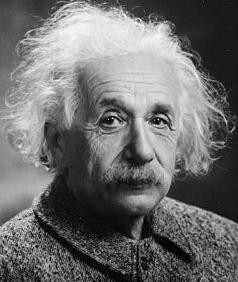 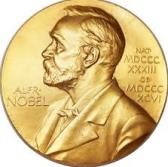 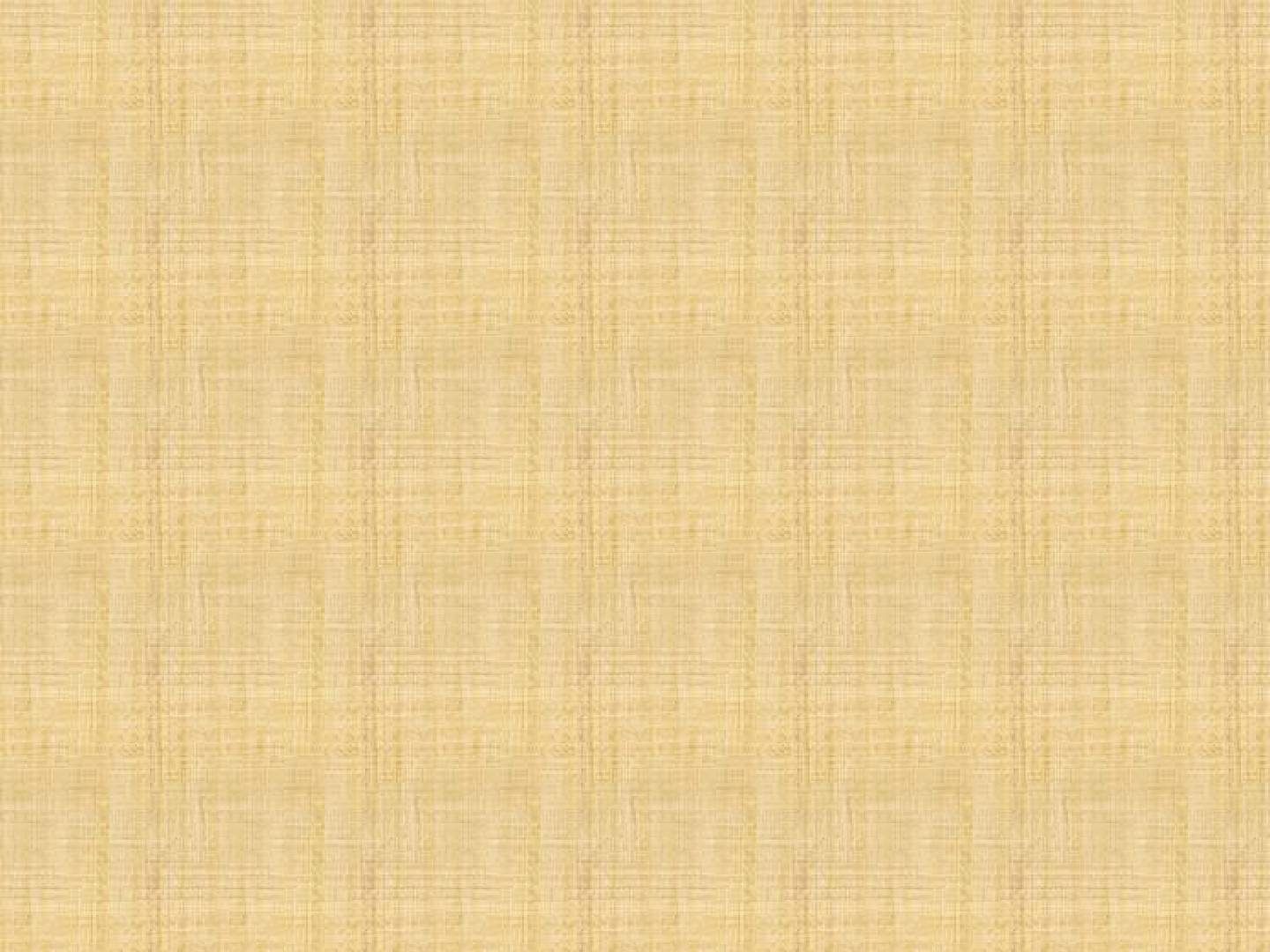 1896 m. prancūzų mokslininkas Antuanas Anri Bekerelis,  tirdamas cheminius urano junginius, aptiko
radioaktyviųjų medžiagų spinduliavimą. Paaiškėjo, kad  atomas yra dalomas, jis sudarytas iš smulkesnių dalelių.  Atradimas paneigė prieš tai vyravusią nuomonę, kad  atomas nedalomas ir yra mažiausia dalelė.
Antuanas Anri Bekerelis (1852–1908 m.)
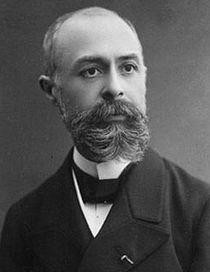 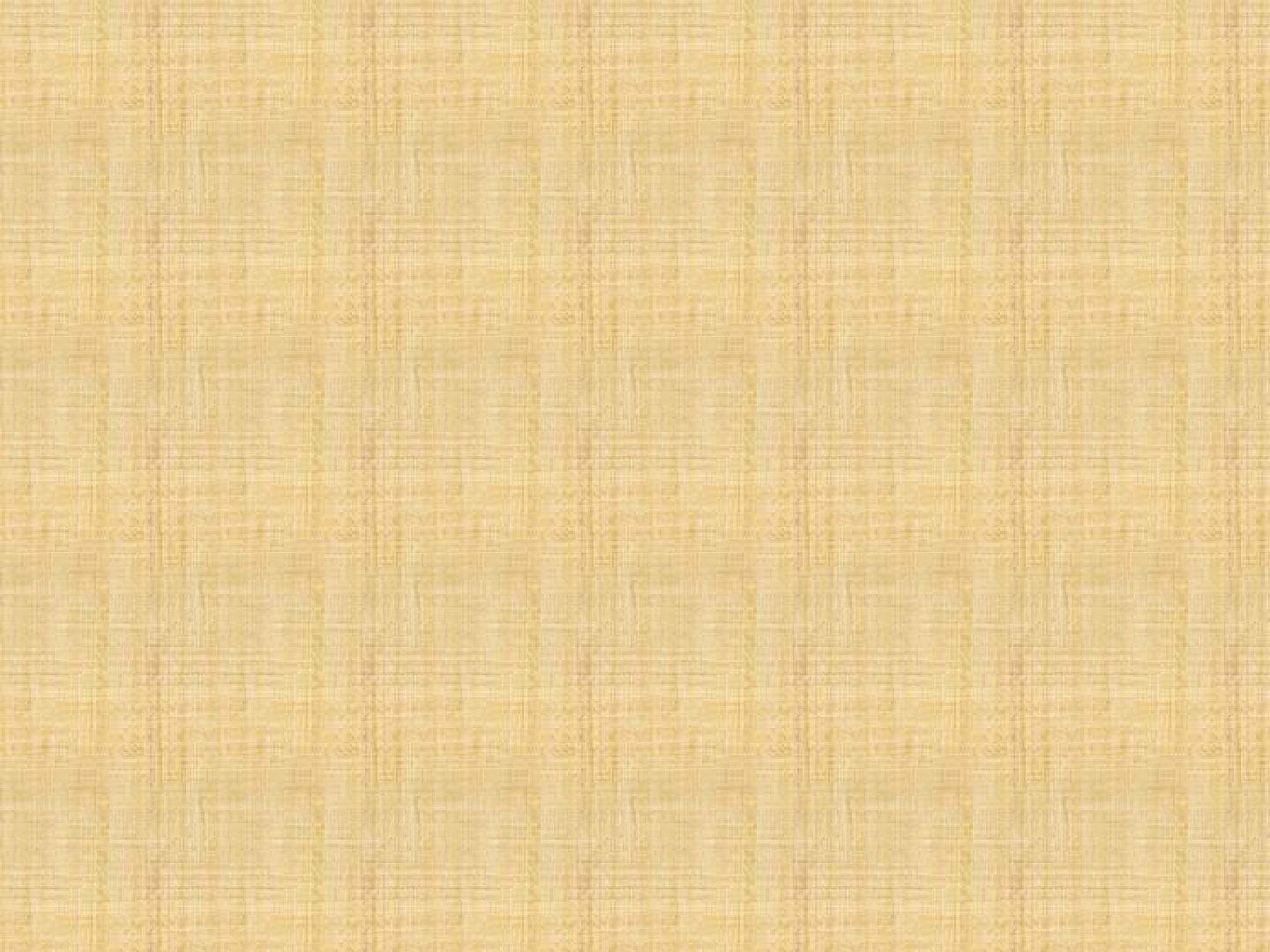 1897 m. anglų fizikas Džozefas Džonas Tomsonas  atrado, kad atomai gali spinduliuoti mažesnes  neigiamas elektringąsias daleles, vėliau pavadintas  elektronais.
Paaiškėjo, kad atomas yra dalomas ir jam būdinga  tam tikra vidinė sandara.
Džozefas Džonas Tomsonas (1856–1940 m.)

1906 m. D. D. Tomsonas gavo Nobelio  premiją už elektrono atradimą ir dujų  elektrinio laidumo tyrimus.
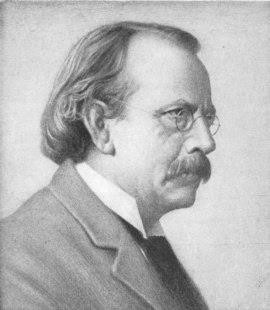 1906
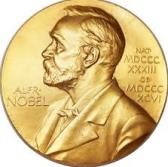 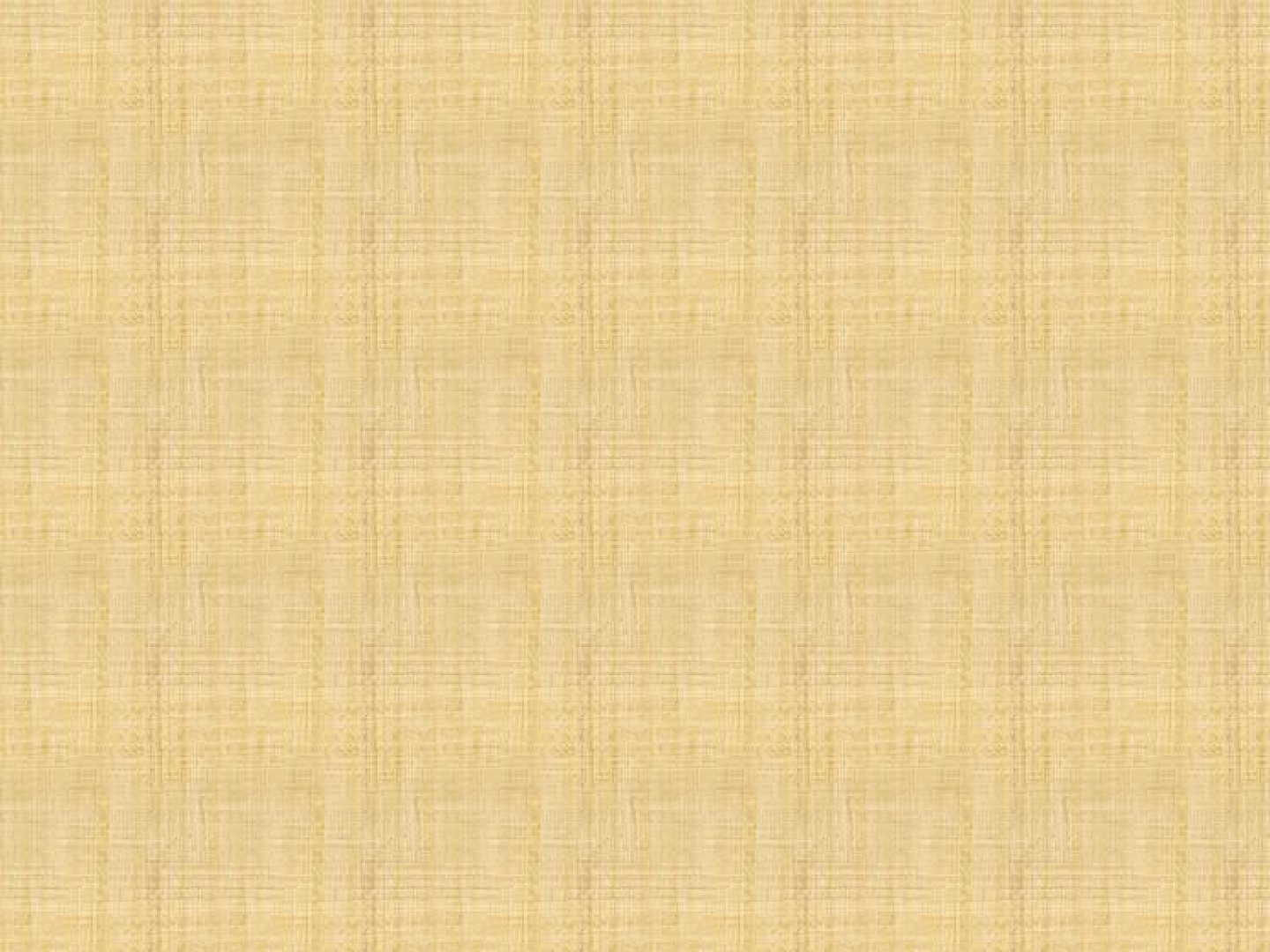 1896 m. Antuanas Anri Bekerelis, tyrinėdamas uraną,  atsitiktinai atrado radioaktyvumą.
1898 m. Marija Sklodovska-Kiuri ir jos vyras Pjeras Kiuri
pastebėjo torio (Th) radioaktyvumą ir tais pačiais metais  atrado du naujus radioaktyviuosius elementus – radį (Ra)  ir polonį (Po).
1903 m. už radioaktyvumo tyrimus Pjeras ir Marija Kiuri  bei Anri Bekerelis gavo Nobelio premiją.
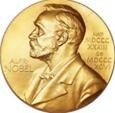 Marija Sklodovska-Kiuri  (1867–1934)
Pjeras Kiuri  (1859–1906 )
Antuanas Anri Bekerelis  (1852–1908)
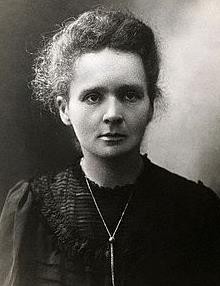 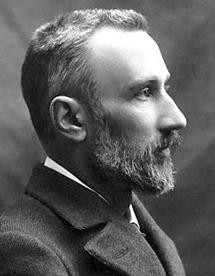 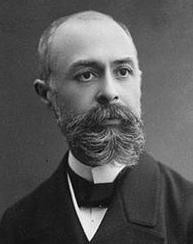 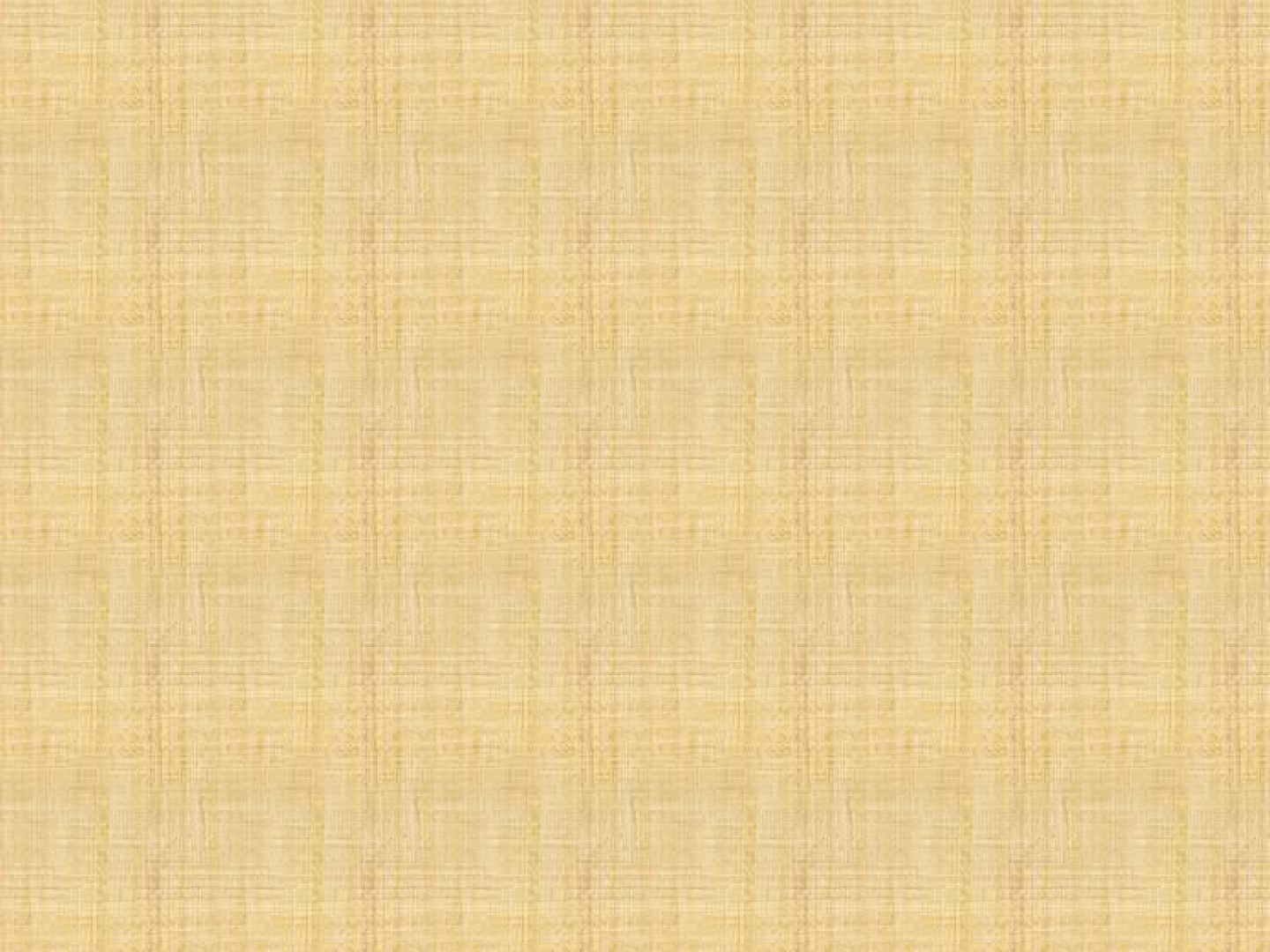 Nustačius, kad atomai tikrai egzistuoja, buvo siūloma daug  modelių jų sandarai paaiškinti.
1903 m. pirmąjį atomo modelį pasiūlė anglų fizikas Džozefas  Džonas Tomsonas. Šis modelis vadinamas mechaniniu
atomo modeliu. Pagal Tomsoną atomas – tai mažas
rutuliukas, kuriame teigiamas krūvis pasiskirstęs vienodu  tankiu po visą atomą, o elektronai išsidėstę šiame teigiamą  krūvį turinčiame rutuliuke.
D. D. Tomsonas, tirdamas katodinių spindulių (elektronų)  nuokrypį elektriniame ir magnetiniame lauke, išmatavo  elektrono krūvio bei masės santykį.
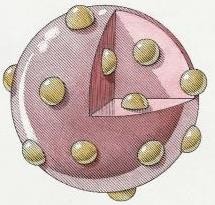 Toks atomo modelis tiko paaiškinti  reiškinius, kuriuose atomo sandara  neatliko jokio vaidmens.
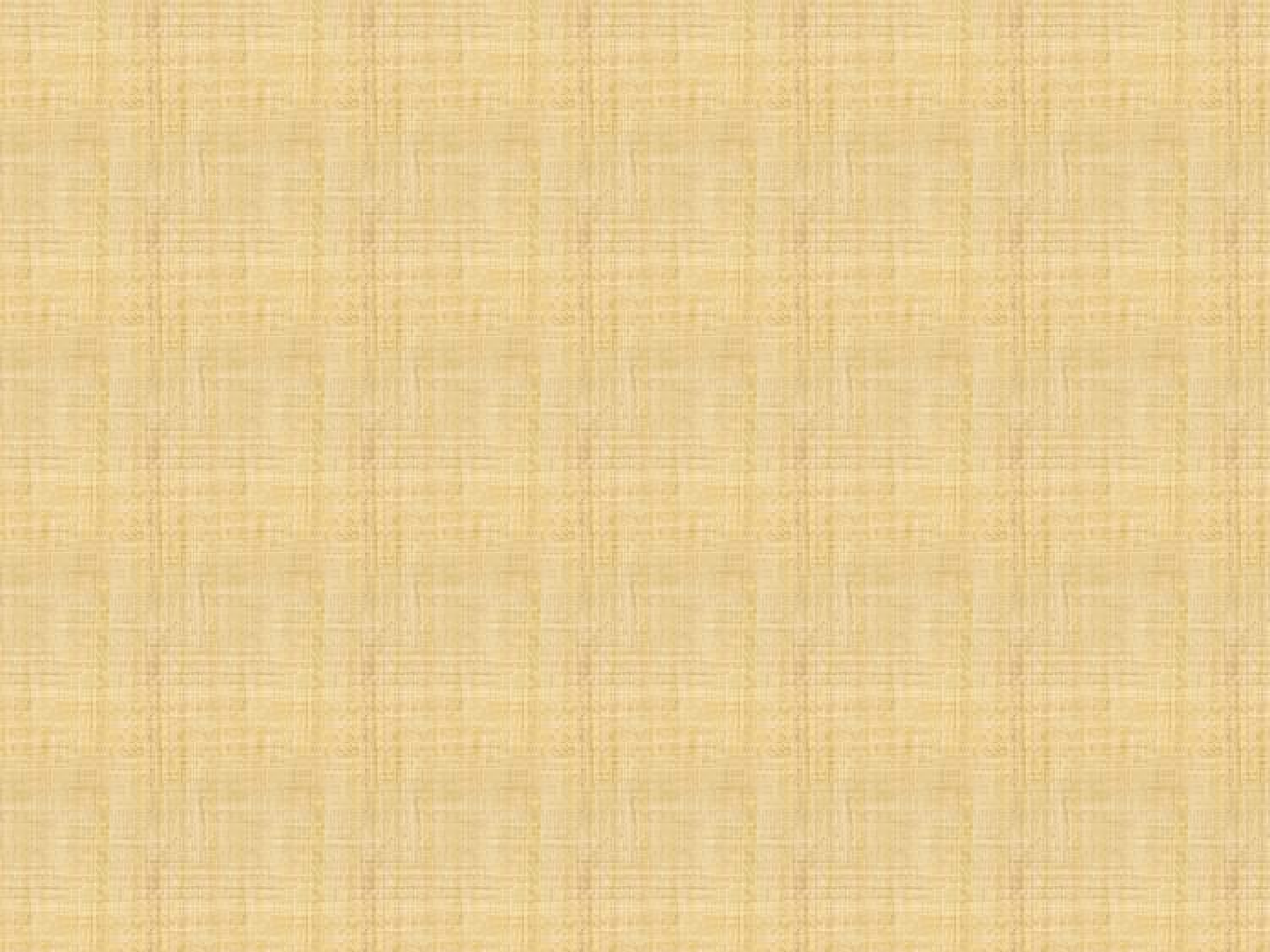 1911 m. britų fizikas Ernestas Rezerfordas, tirdamas
radioaktyviojo elemento skleidžiamas alfa daleles, atrado,  kad kiekvienas atomas turi sunkų teigiamai įelektrintą  branduolį. Tyrimų rezultatai paskatino E. Rezerfordą
pasiūlyti hipotezę apie branduolinį atomo modelį.

Ernestas Rezerfordas (1871–1937 m.)
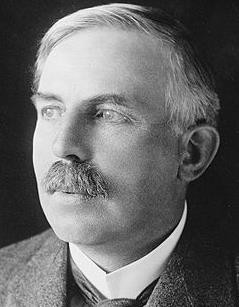 1908 m. E. Rezerfordas gavo Nobelio premiją  už cheminių elementų irimo tyrinėjimus ir  radioaktyviųjų medžiagų chemiją.
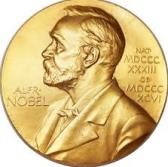 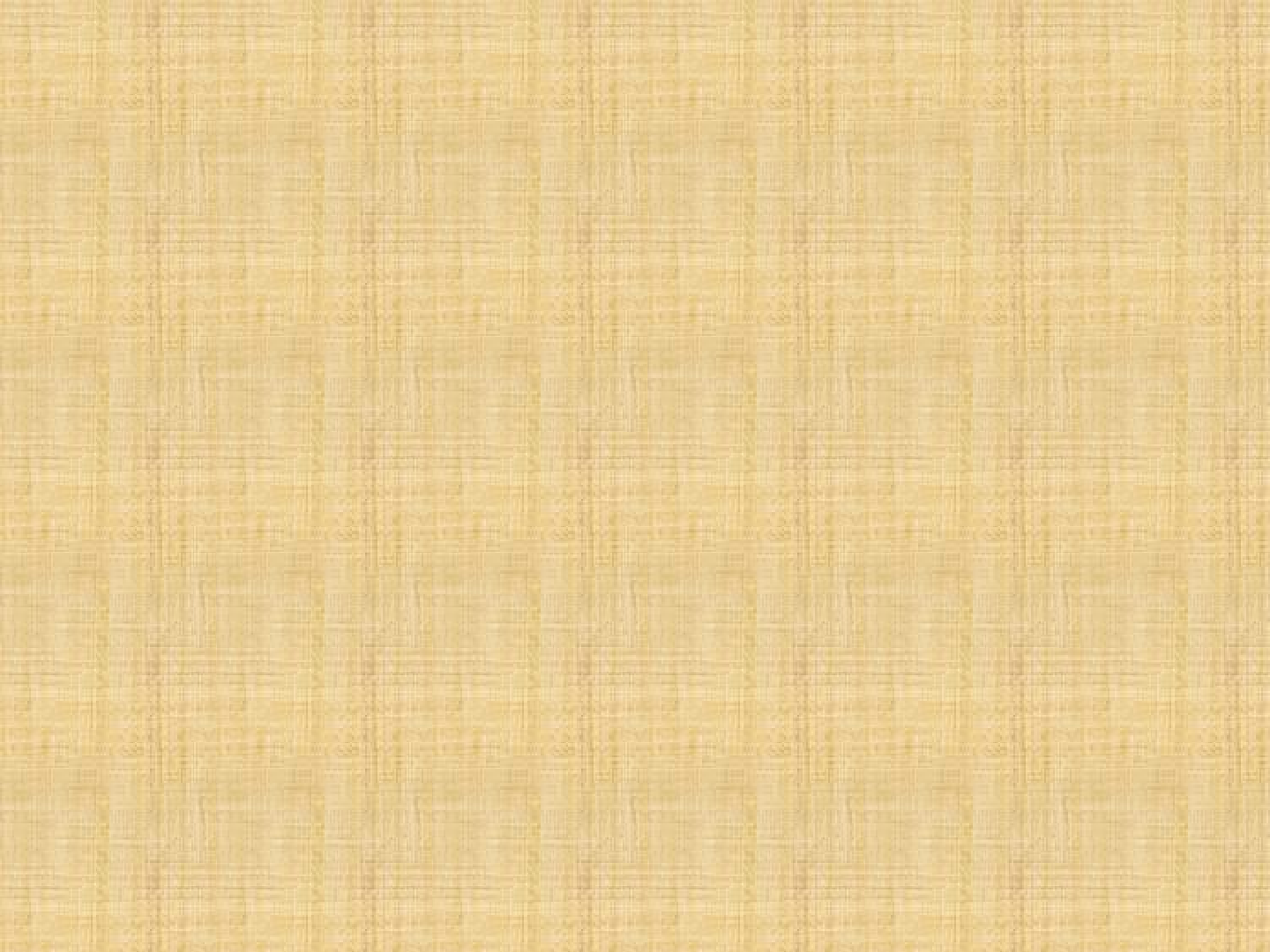 Branduolinis atomo modelis primena Saulės sistemą.  Pagal šį modelį atomo centre yra teigiamas branduolys,  kuriame sutelkta beveik visa atomo masė, o apie jį,
panašiai kaip planetos apie Saulę, juda elektronai.
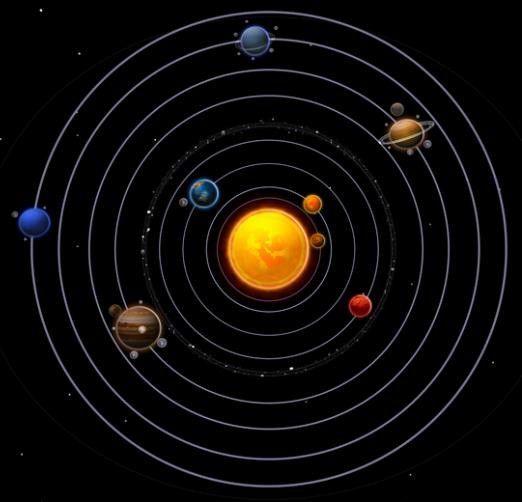 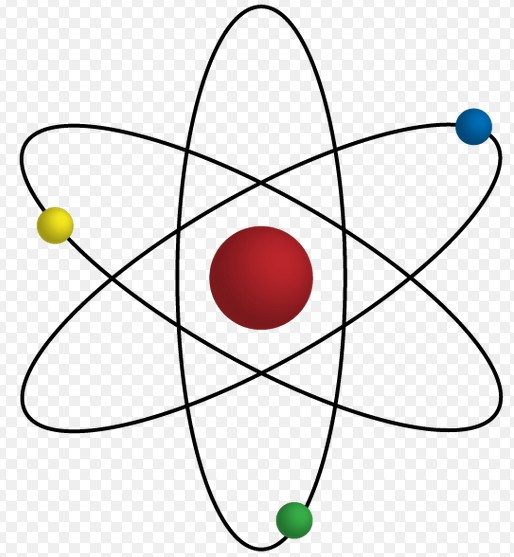 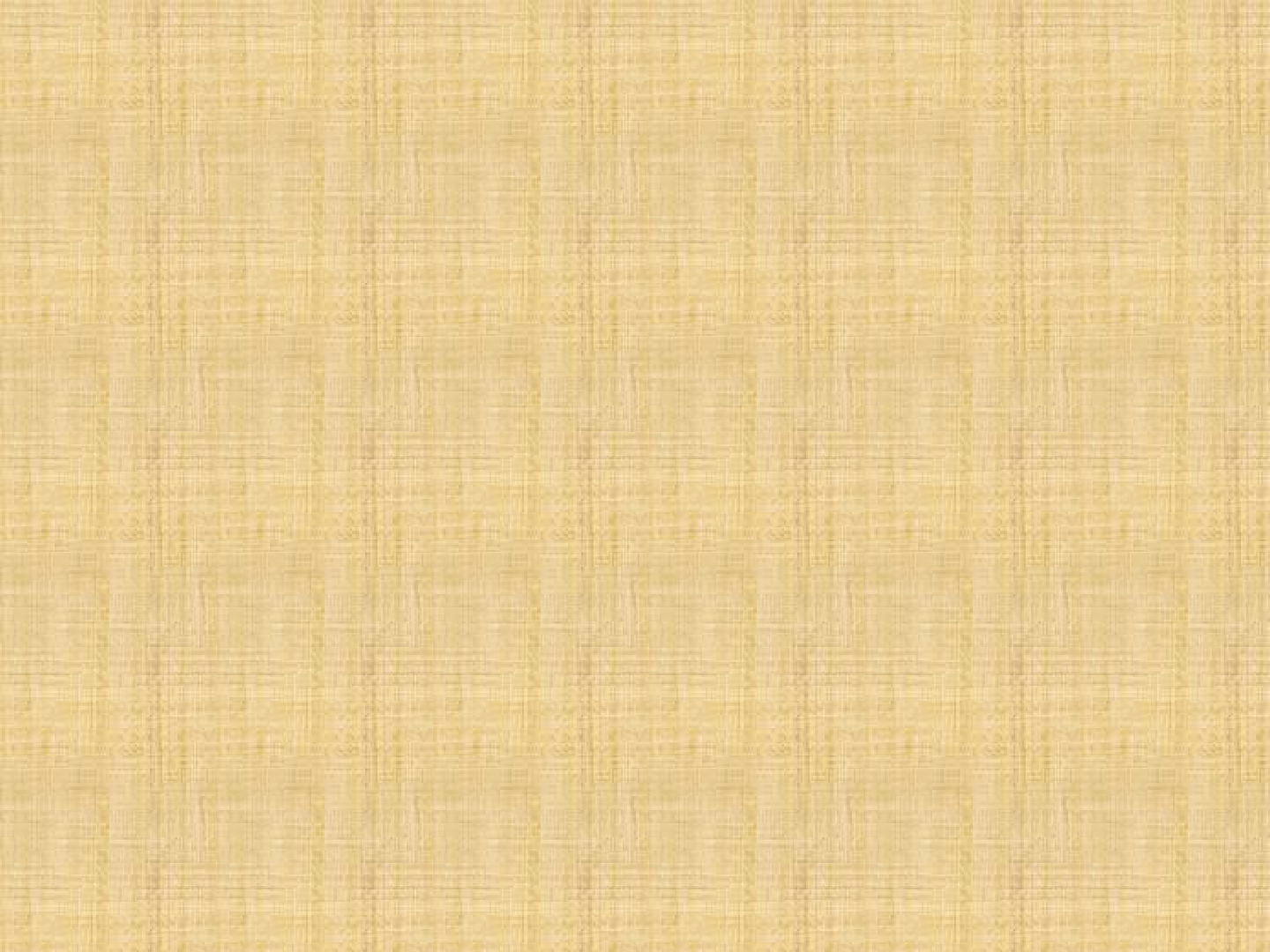 1912 m. anglų fizikas Čarlzas Vilsonas sukonstravo
vadinamąją Vilsono kamerą – prietaisą elementariųjų  dalelių pėdsakams stebėti ir fotografuoti.
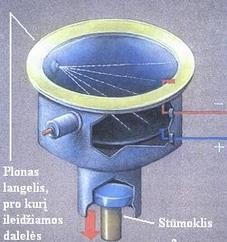 Čarlzas Vilsonas (1869–1959 m.)
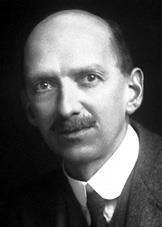 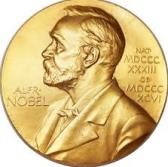 1927 m. Č. Vilsonas gavo Nobelio premiją  už kameros išradimą.
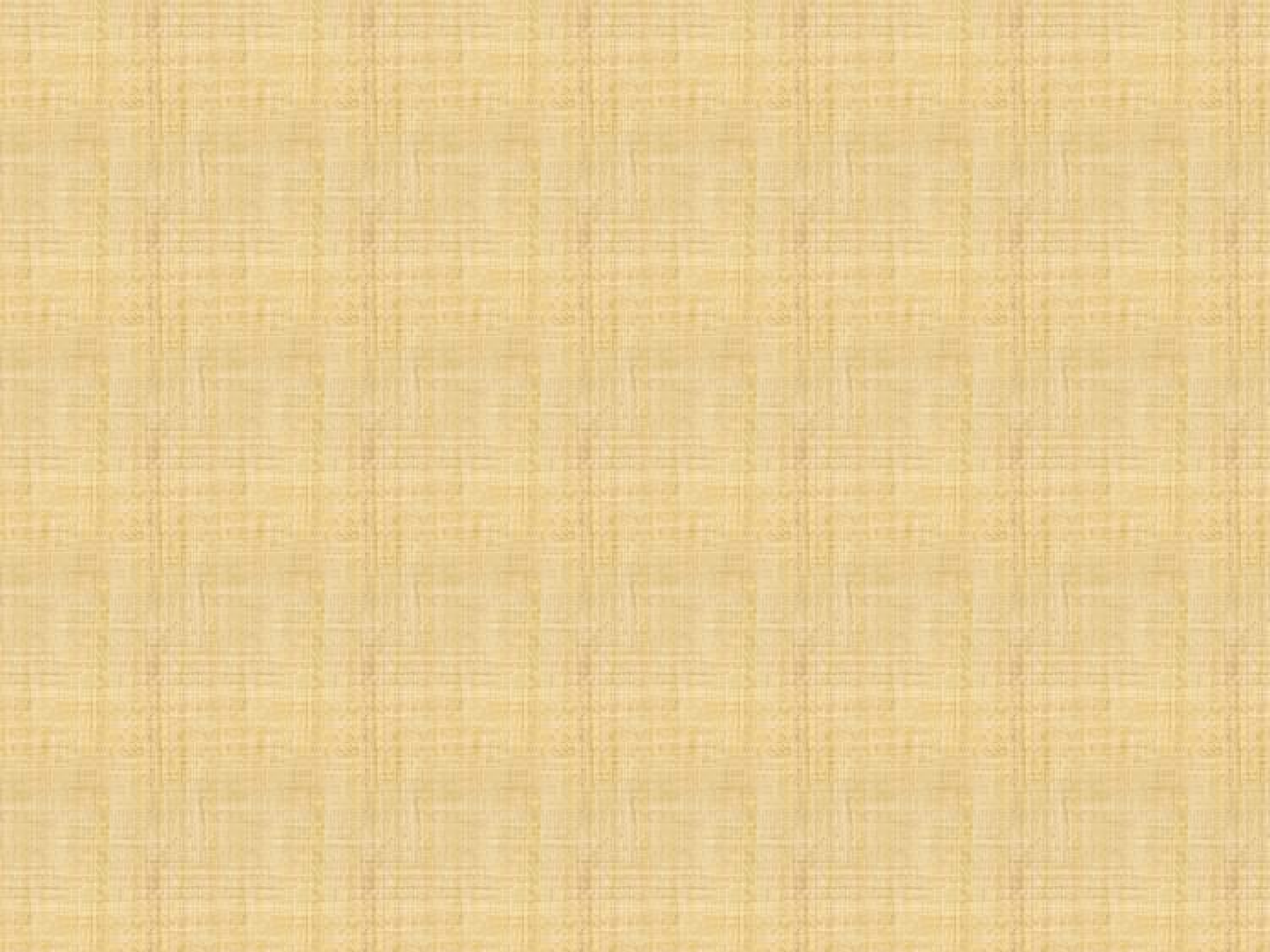 1918 m. atrastas protonas. E. Rezerfordas pastebėjo, kad  apšaudant azoto dujas alfa dalelėmis, detektoriai rodė  vandenilio branduolių požymius. Jis nustatė, kad
vandenilio branduoliai galėjo atsirasti tik iš azoto, todėl  azoto branduoliai turėjo būti sudaryti iš vandenilio
branduolių. Taigi E. Rezerfordas iškėlė hipotezę, kad
vandenilio branduolys yra elementarioji dalelė. Šią  dalelę jis pavadino protonu.
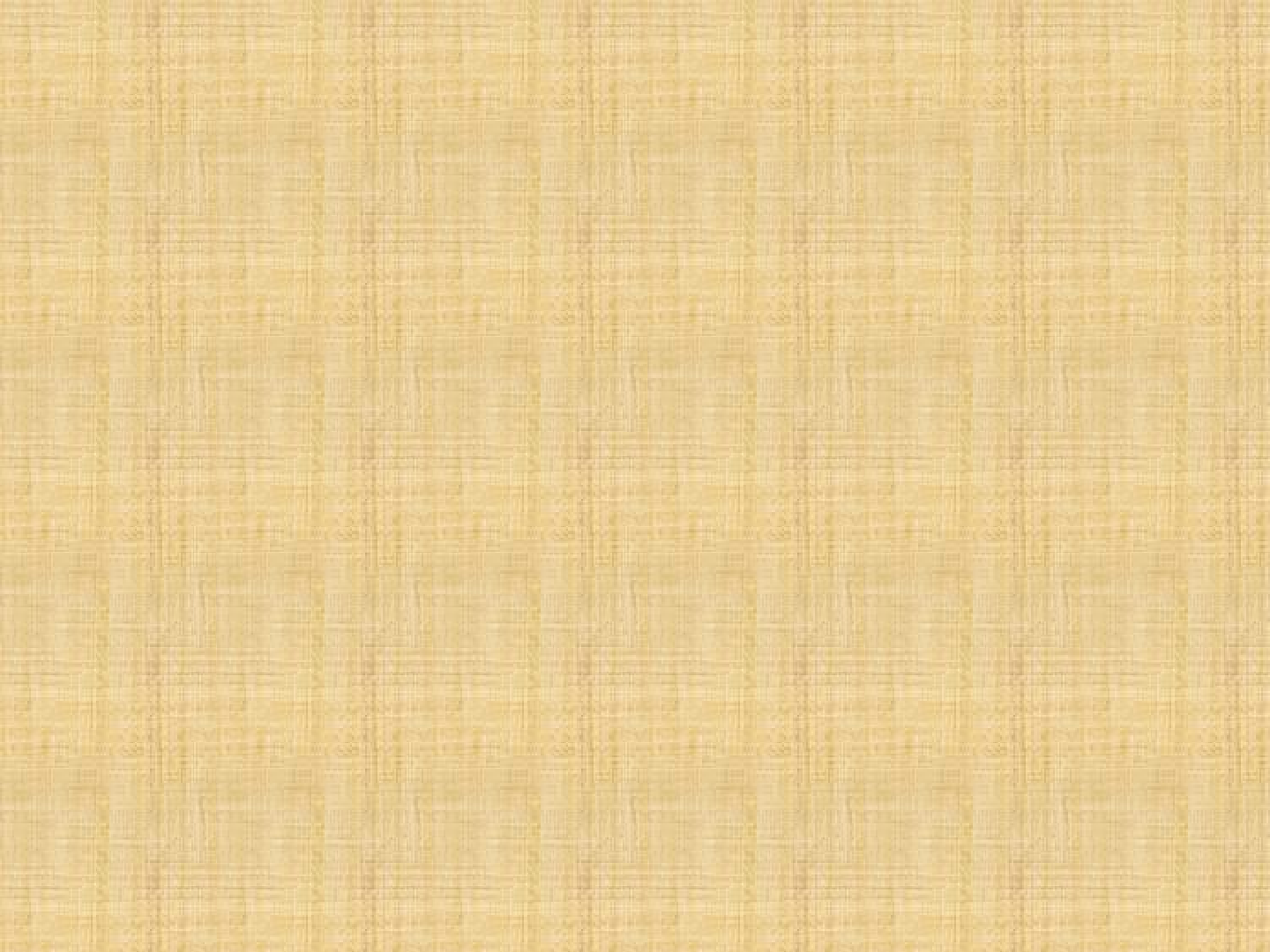 1922 m. danų fizikas Nilsas Boras sukūrė atomo  sandaros teoriją. Pagal Boro teoriją elektronai juda
aplink atomo branduolį sferiniais sluoksniais, vadinamais
orbitomis.


Nilsas Boras (1885–1962 m.)
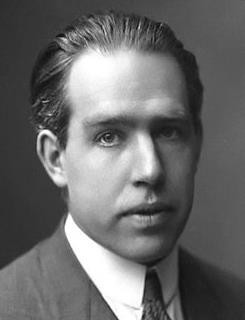 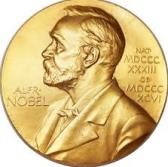 1922 m. N. Boras gavo fizikos Nobelio  premiją už atomo sandaros tyrimą.
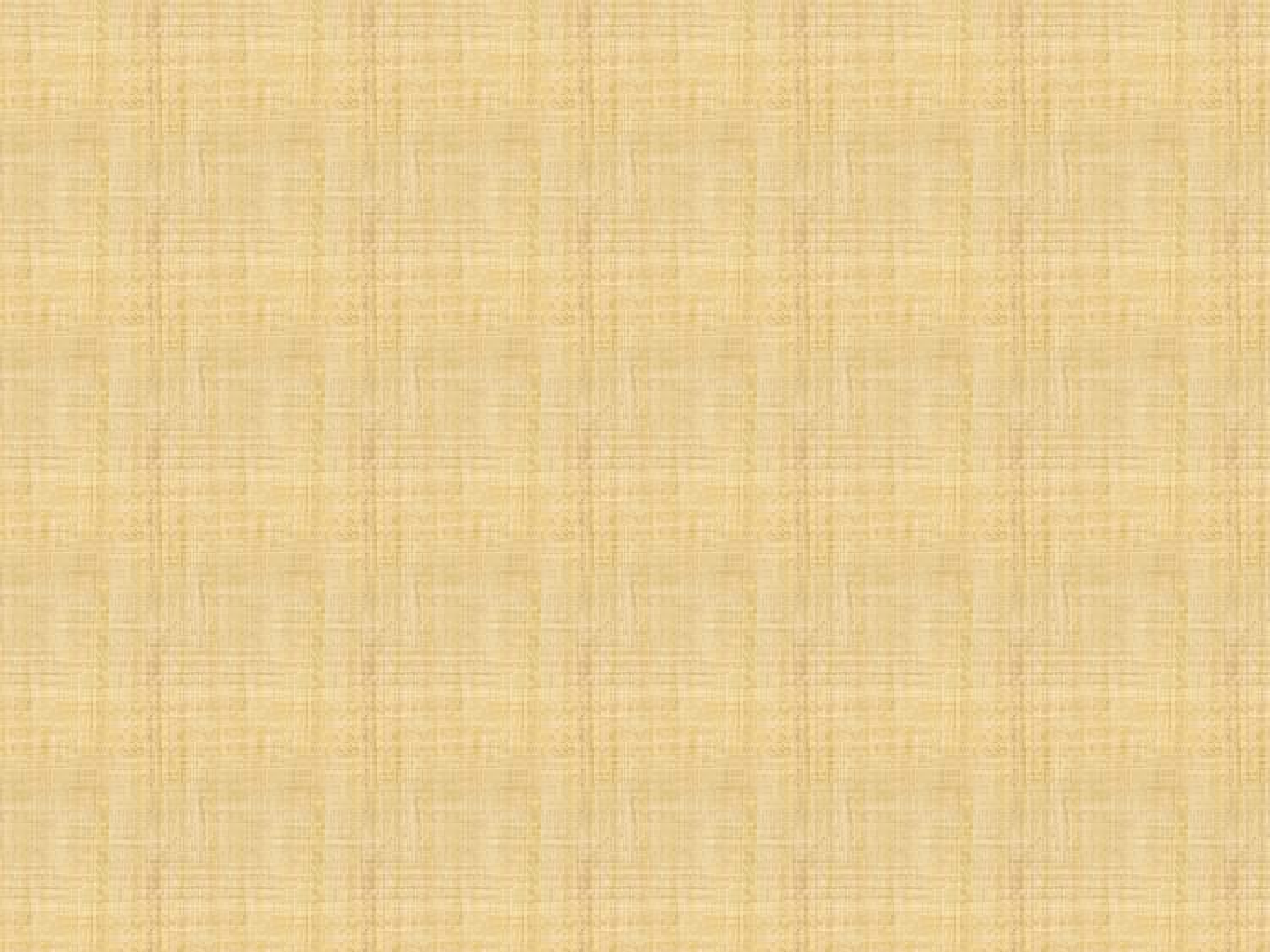 1928 m. anglų fizikas Polis Adrienas Morisas Dirakas
sukūrė	elektrono judėjimo reliatyvistinę teoriją, numatė  pozitrono – elektrono antidalelės, turinčios teigiamąjį
krūvį ir masę, lygią elektrono masei, egzistavimą,  elektrono ir pozitrono porų anihiliaciją.
1932 m. pozitronas buvo atrastas eksperimentais.
Polis Dirakas  (1902–1984 m.)
Ervinas Šriodingeris  (1887–1961 m.)
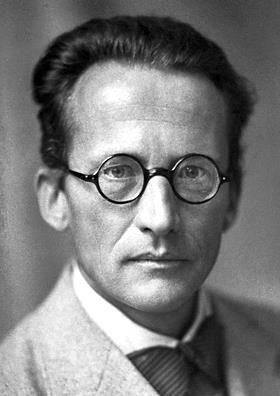 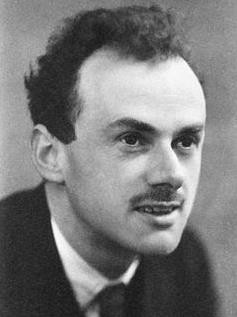 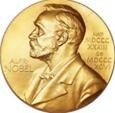 1933 m. P. Dirakas ir
E. Šriodingeris gavo Nobelio  premiją už naujų produktyvių  atomo teorijos formų atradimą.
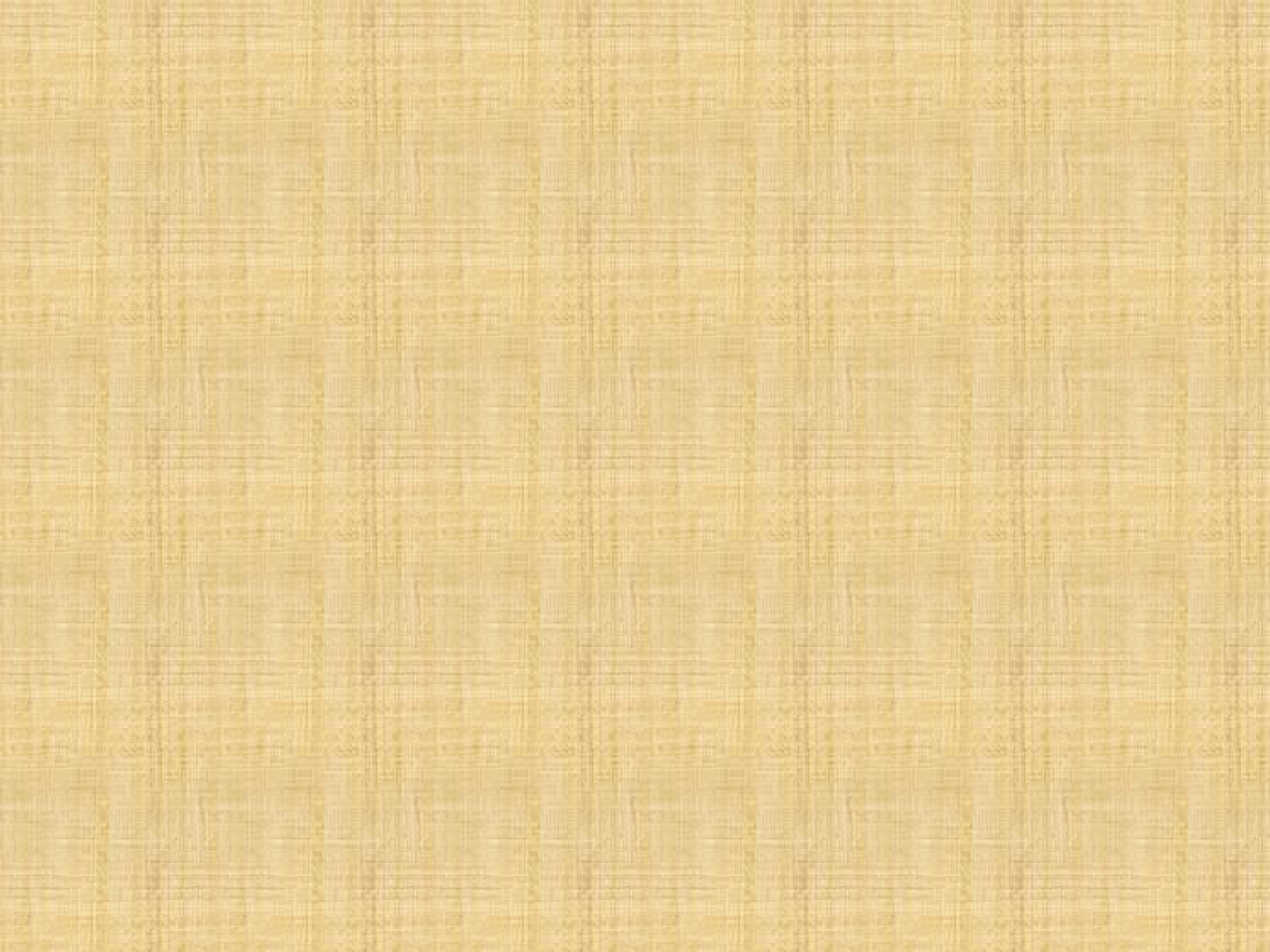 1932 m. Karlas Devidas Andersonas, stebėdamas kosminių  spindulių dalelių pėdsakus Vilsono kameroje,
eksperimentiškai atrado pozitroną. Jis pastebėjo, kad vienas  iš elektronų pėdsakų magnetiniame lauke, kuriame buvo  Vilsono kamera, išsilenkęs taip, lyg elektrono krūvis būtų ne
neigiamas, o teigiamas.

Karlas Devidas Andersonas  (1905–1991 m.)
Viktoras Francas Hesas  (1883–1964 m.)
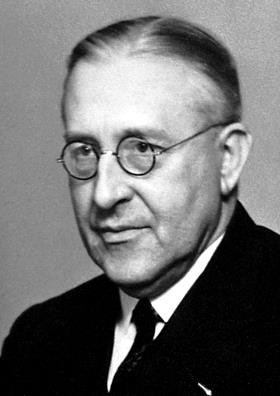 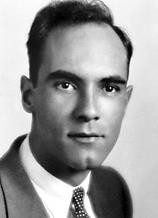 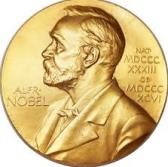 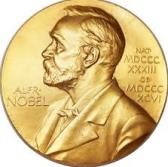 1936 m.
K. D. Andersonas  už pozitrono
atradimą  apdovanotas  Nobelio premija.
1936 m. V. F. Hesas  už kosminių  spindulių atradimą  apdovanotas  Nobelio premija.
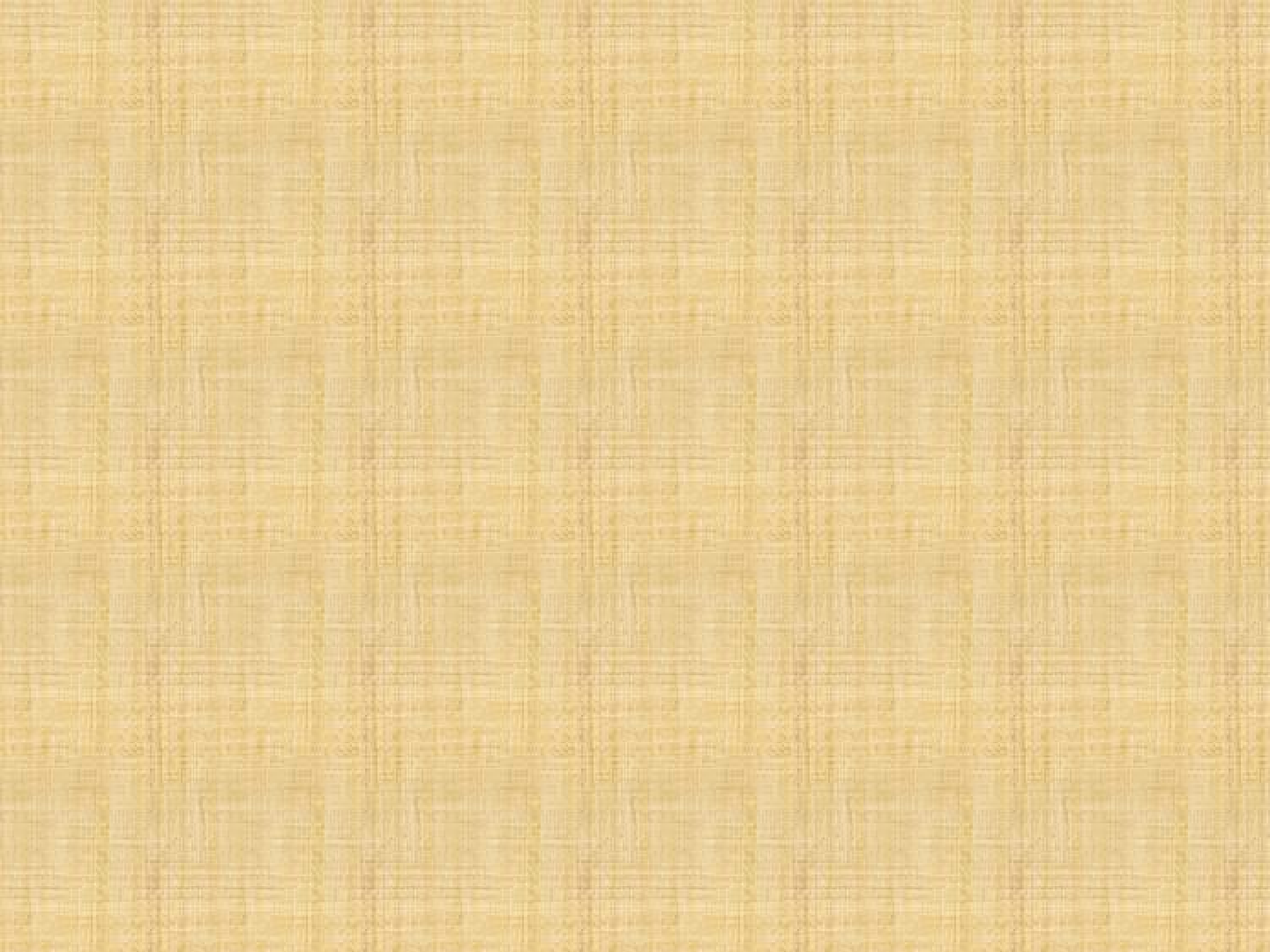 1932 m. anglų fizikas Džeimsas Čedvikas, apšaudydamas  berilį alfa dalelėmis, atrado elektriškai neutralią dalelę –  neutroną, įeinantį į visų atomų branduolių sudėtį,
išskyrus vandenilio.
Džeimsas Čedvikas  (1891–1974 m.)
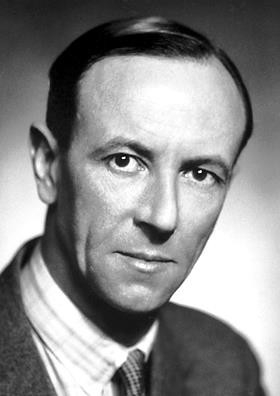 1935 m. D. Čedvikas gavo  Nobelio premiją už neutrono  atradimą.
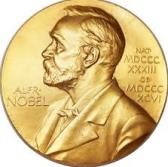 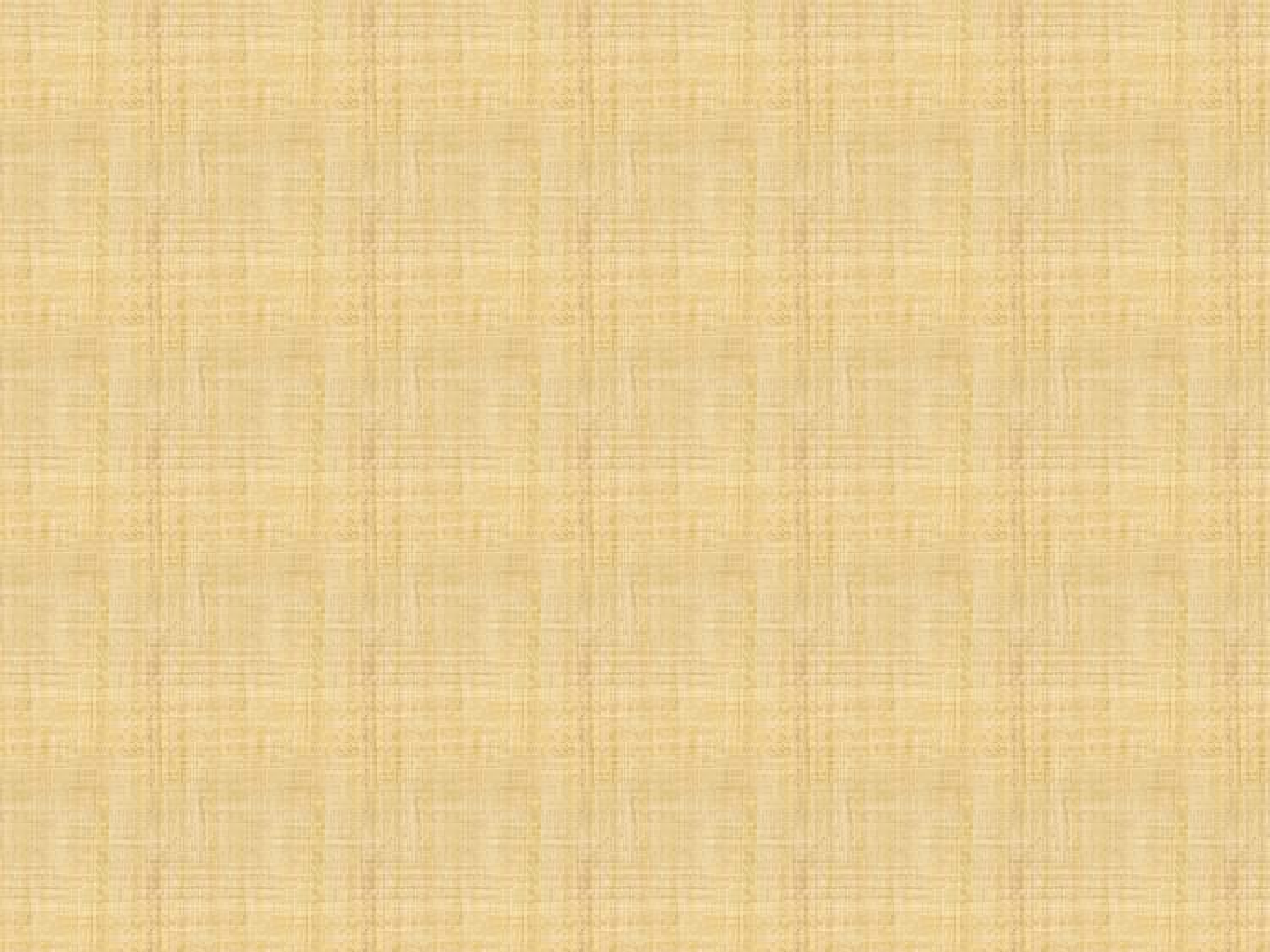 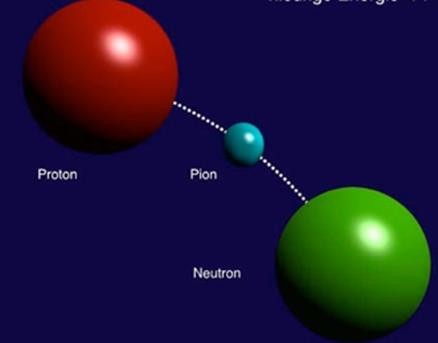 1935 m. japonų mokslininkas Hideki Jukava  iškėlė hipotezę, kad nukleonai branduolyje
sąveikauja, keisdamiesi ypatingomis dalelėmis,  kurių masė 200–300 kartų didesnė
už elektronų masę.
Pionas (pi mezono trumpinys) buvo atrastas tik  1947 m., kai kosminiuose spinduliuose
eksperimentiškai buvo atrasti mezonai.

Hideki Jukava (1907–1981 m.)
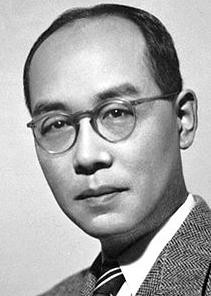 1949 m. H. Jukava gavo Nobelio premiją  už mezono egzistavimo teorinį
numatymą.
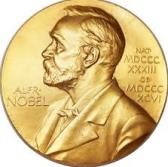 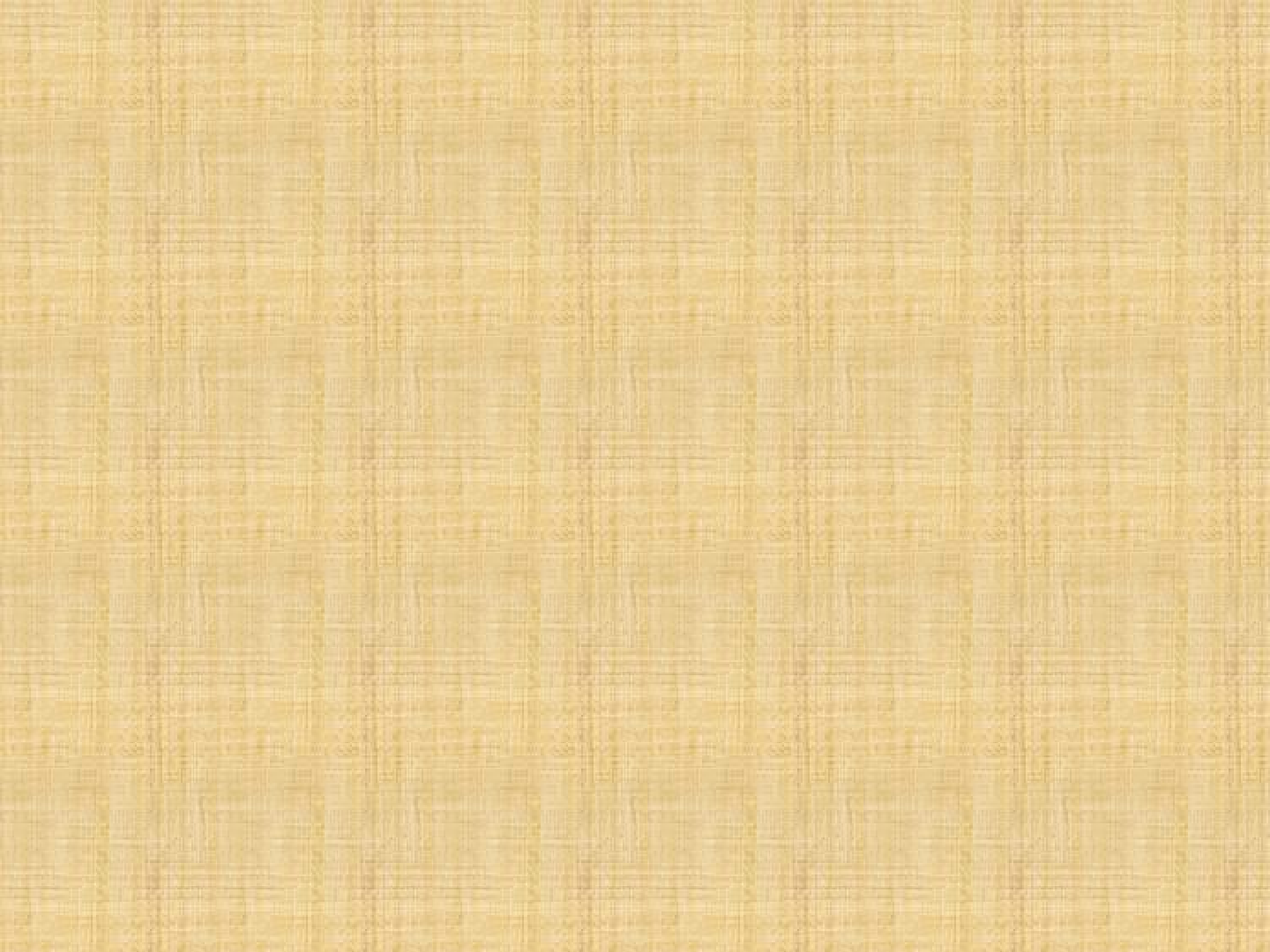 1948 m. pionai buvo pirmąkart dirbtinai gauti
greitintuve ir nuo tada buvo galima tirti jų pluoštų
savybes bei sąveiką. Susidūrus nukleonams, atsiranda  daugybė pionų.
Pionai yra nestabilios dalelės.
Jiems skylant susidaro naujos elementariosios dalelės  miuonai ir išspinduliuojamos elementarios dalelės  miuoniniai neutrinai arba miuoniniai antineutrinai.
Skilimo metu susidarę miuonai taip pat nestabilūs ir
skyla.
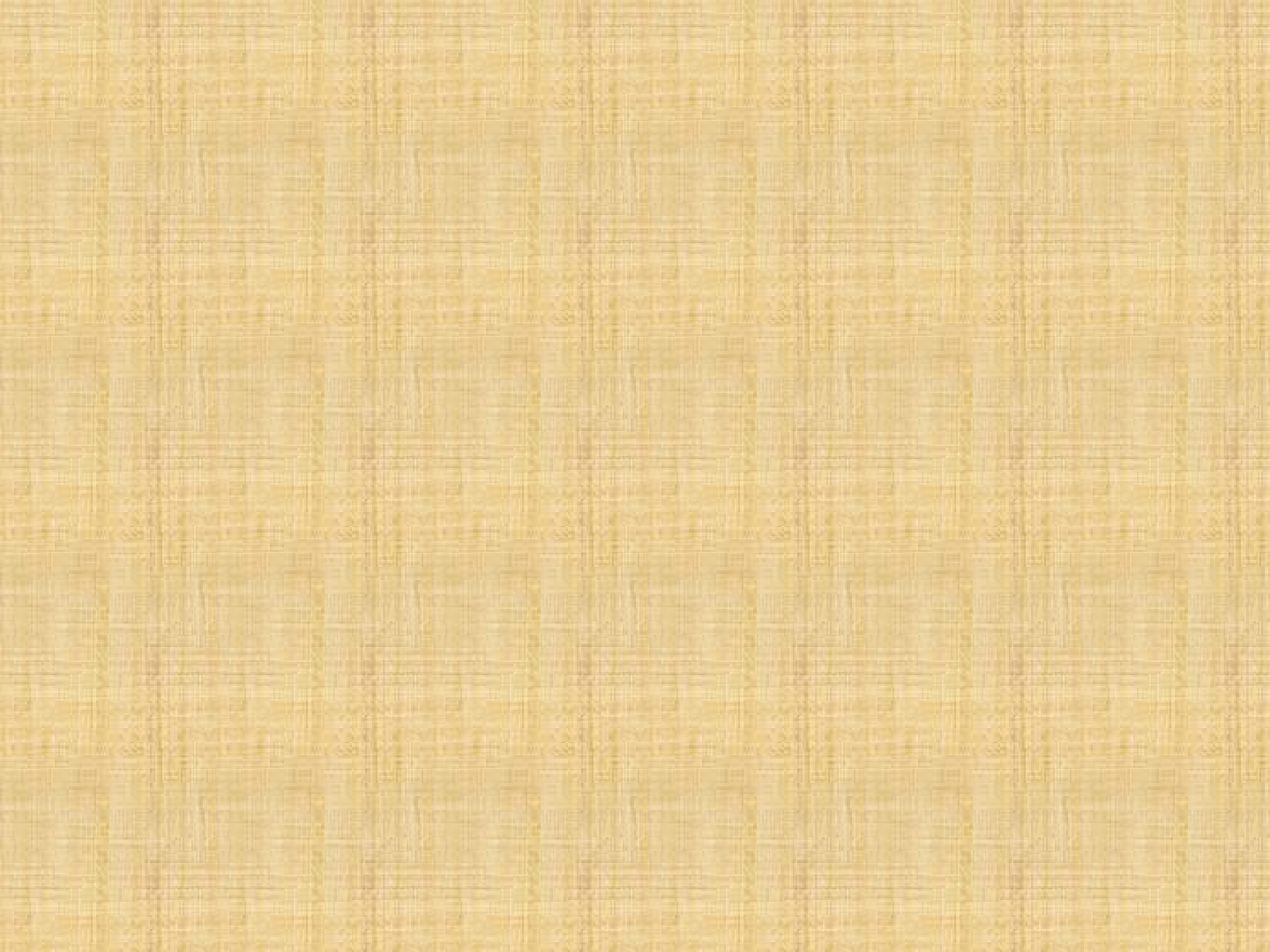 Antiprotonas – tai protono antidalelė. Antiprotonai –
stabilios dalelės. Jie buvo atrasti italo Emilio Segrė ir JAV  fiziko Oveno Čemberleno 1955 metais.
Emilis Segrė
(1905–1989 m.)
Ovenas Čemberlenas
(1920–2006 m.)
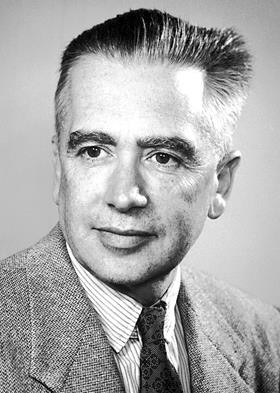 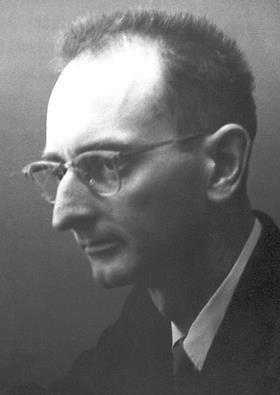 1959 m. E. Segre ir
O. Čemberlenas gavo  Nobelio premiją už  antiprotono atradimą
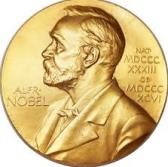 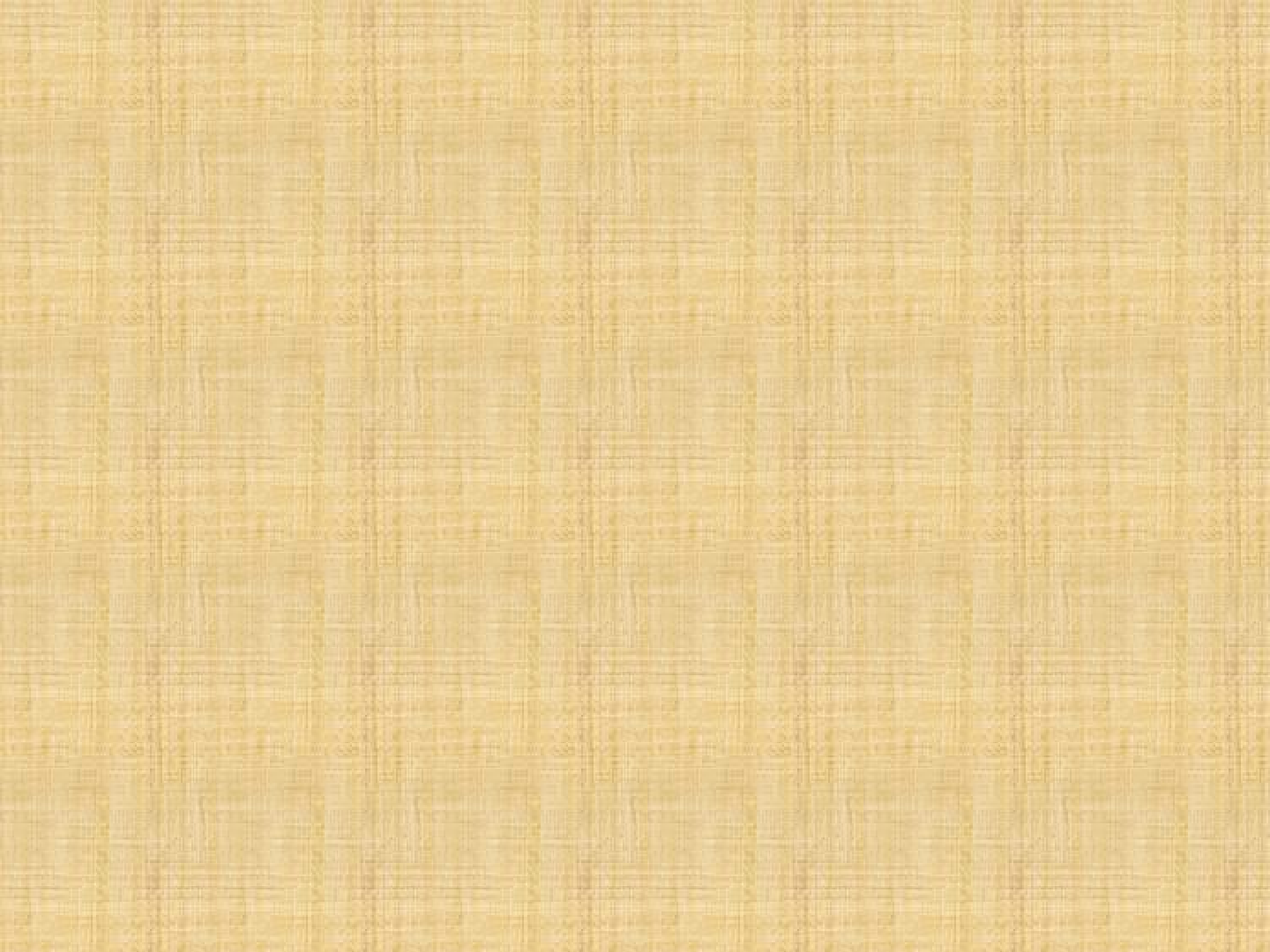 Nustatyta, kad kiekviena dalelė turi antidalelę. Dalelės ir  antidalelės masė, gyvavimo trukmė, sukiniai vienodi,
tačiau krūvio, jeigu jį dalelė turi, ženklas yra priešingas.

Vadinasi yra ir antimedžiaga, kurios atomų branduoliai  sudaryti iš antiprotonų ir antineutronų, o apvalkalas – iš  pozitronų.

Antineutronas buvo atrastas 1956 m.
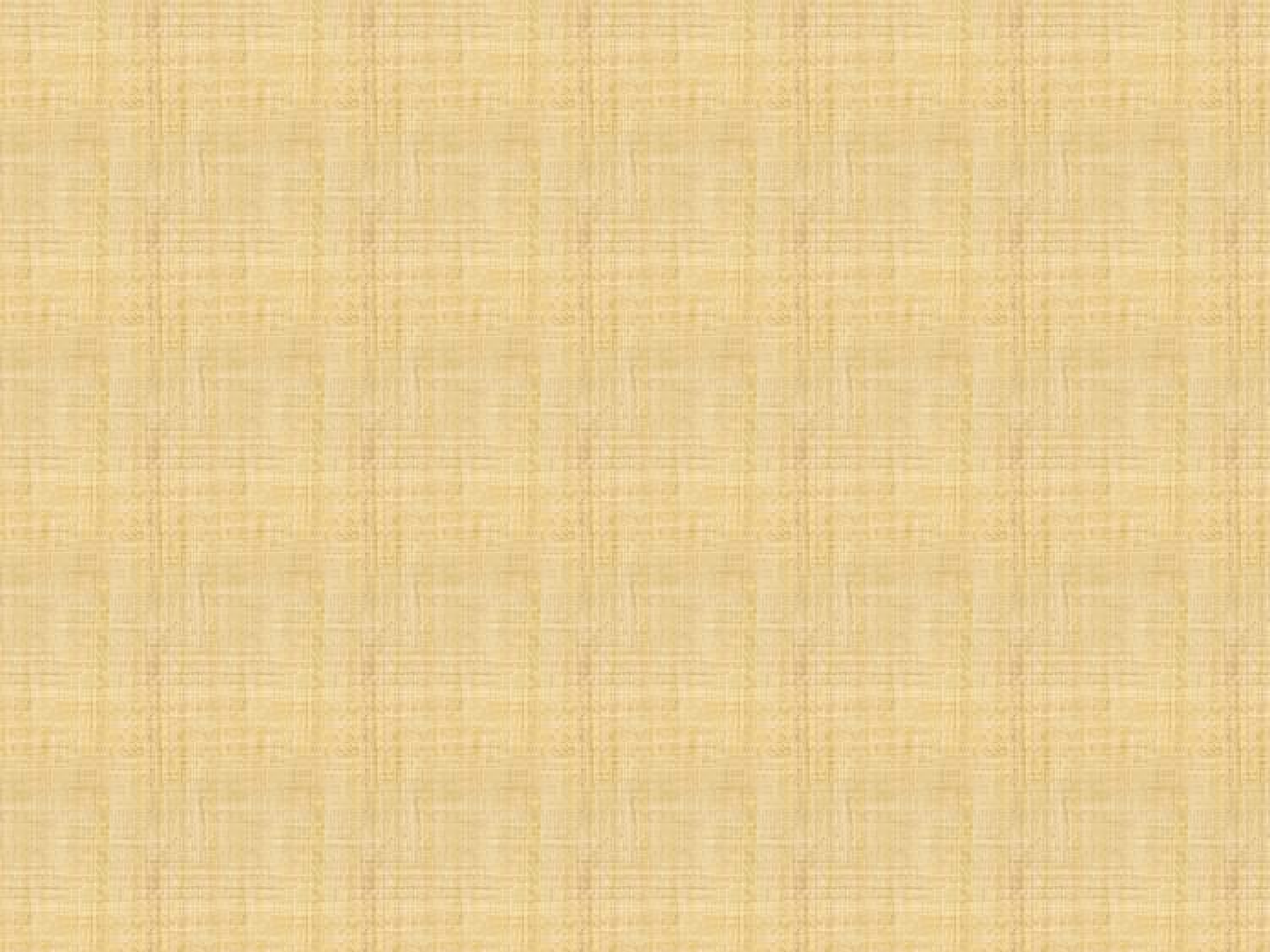 1957 m. tiriant kosminių spindulių sąveiką ir reakcijas,  kuriose dalyvauja naujuose greitintuvuose gautos
didelių energijų dalelės, buvo atrasta daugiau kaip 30  elementariųjų dalelių.
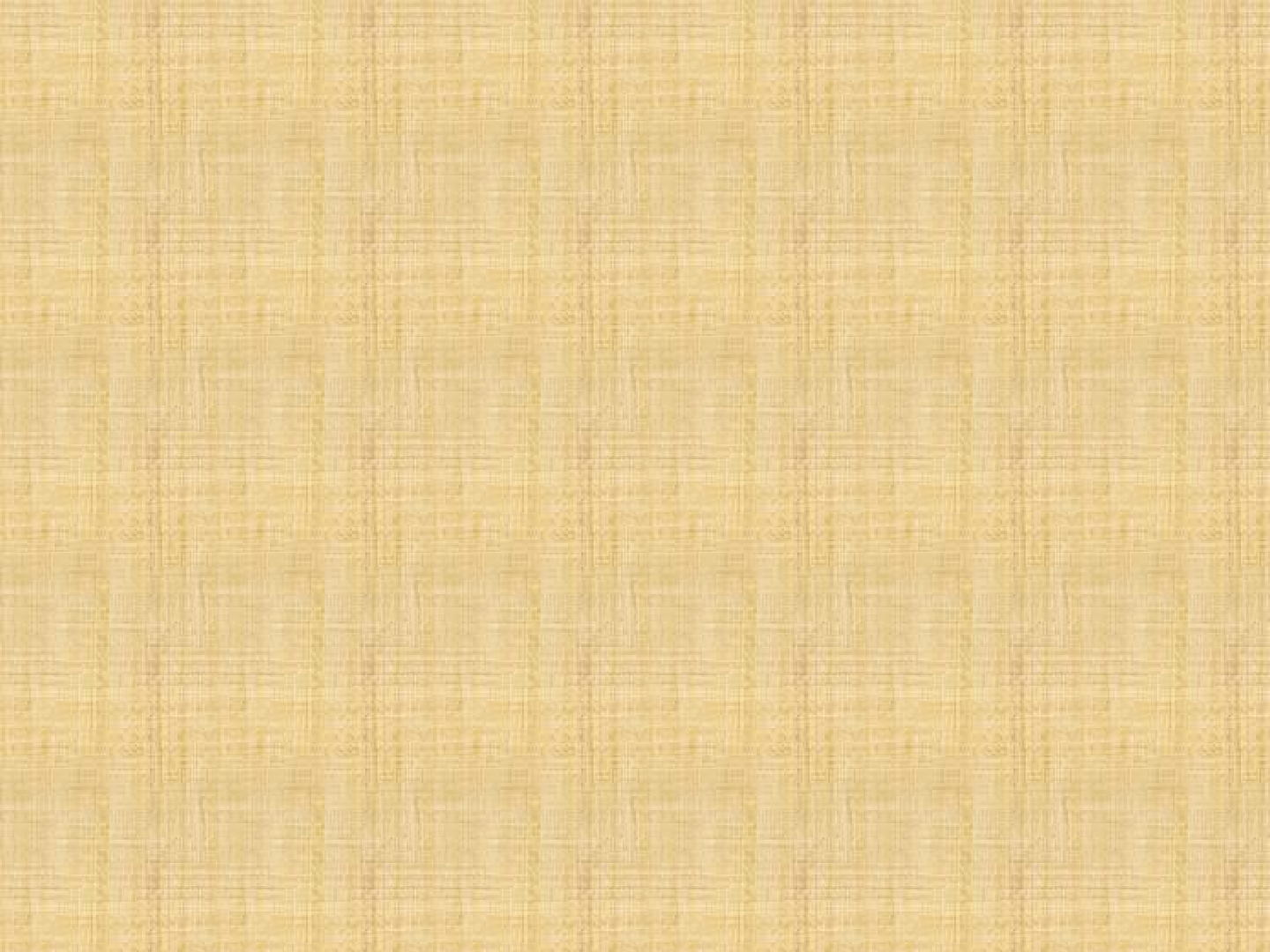 1961–1963 m. Miurei Gell-Manas ir Dž. Cveigas iškėlė
hipotezę, kad gamtoje egzistuoja keletas dalelių, vadinamų  kvarkais. Remiantis šia hipoteze visi mezonai ir barionai  susideda iš kvarkų ir antikvarkų, sudarančių įvairius  derinius. Kiekvienas barionas sudarytas iš trijų kvarkų,  antibarionas – iš trijų antikvarkų, mezonai – iš kvarkų ir
antikvarkų porų. Ši teorija puikiai pasitvirtino ir 1969 m.
Miurei Gell-Manas
g. 1929 m.
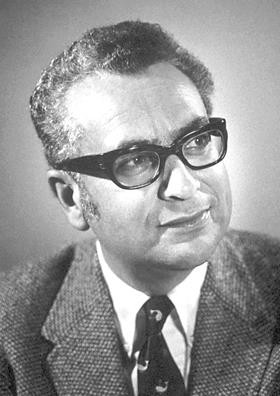 1969 m. M. Gell-Manas gavo Nobelio  premiją už atradimus, susijusius su
elementariųjų dalelių ir jų sąveikos  klasifikavimu.
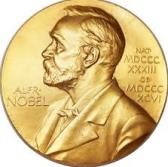 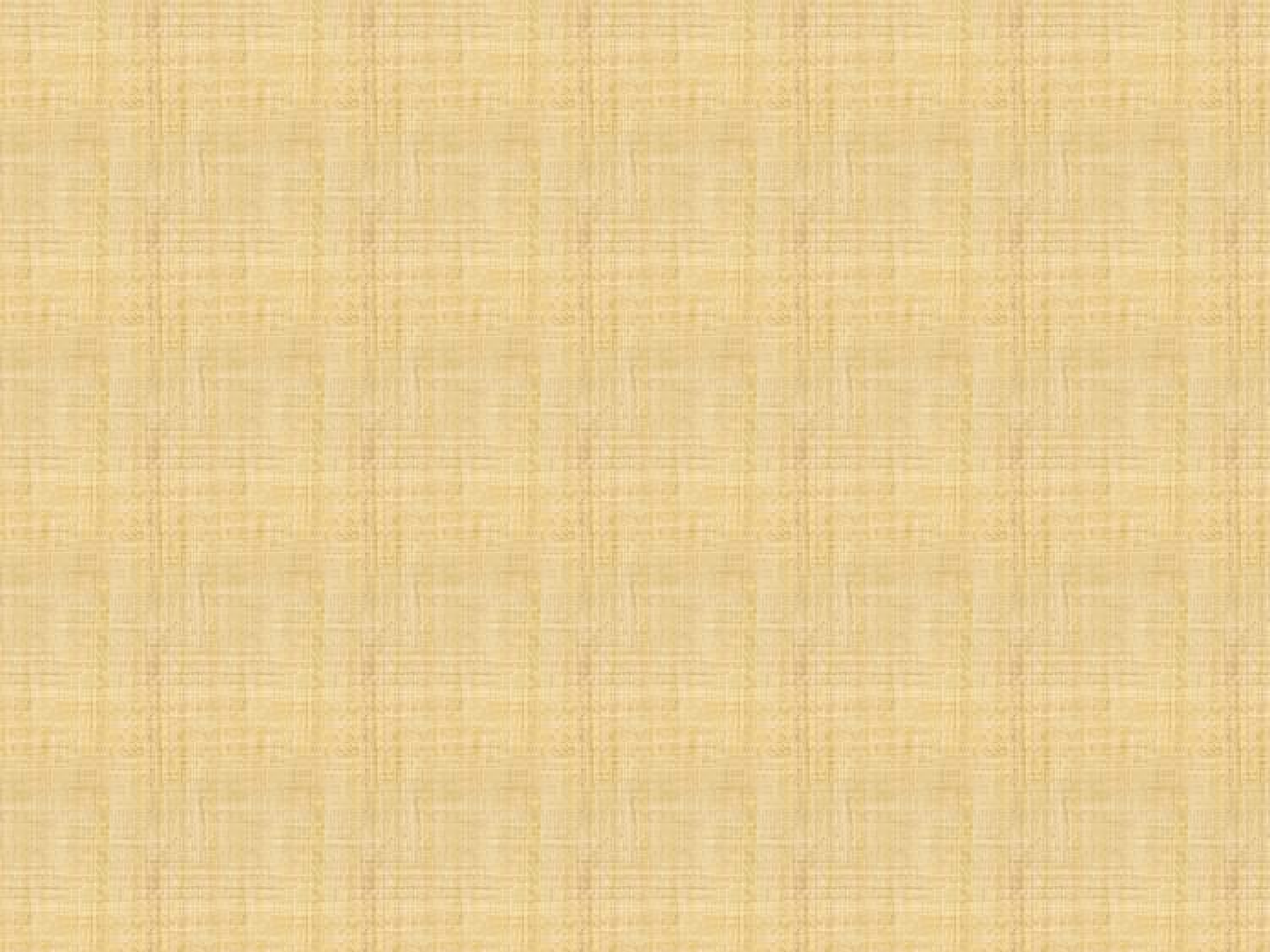 Pagal elektros krūvį elementariosios dalelės skirstomos į  teigiamas, neigiamas ir neutralias.

Pagal gyvavimo trukmę dalelės yra stabilios ir  nestabilios.

Keturios dalelės – protonas, elektronas, neutrinas ir  fotonas – gyvuotų amžinai, jei bet kuri būtų viena.
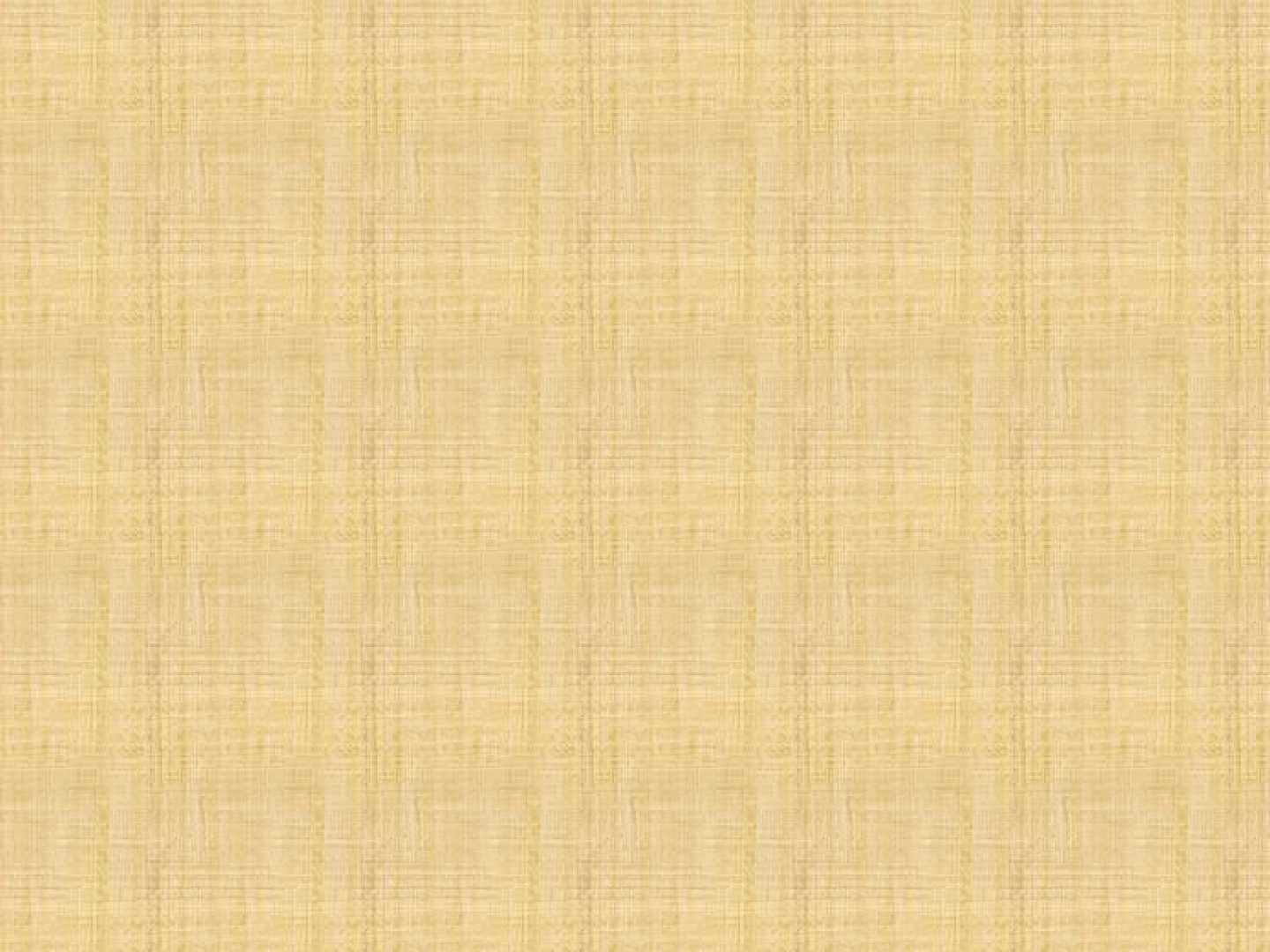 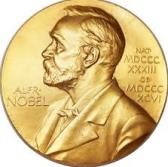 2013 metų Nobelio fizikos premija apdovanoti Fransua  Englertas ir Peteris V. Higsas už teorinį atradimą  mechanizmo, kuris prisideda prie subatominių dalelių  masės kilmės supratimo ir yra patvirtintas pagrindinių  dalelių atradimu ATLAS ir CMS CERN Didžiajame  hadronų priešpriešinių srautų greitintuve.
Fransua Englertas  g. 1932 m.
Peteris V. Higsas  g. 1929 m.
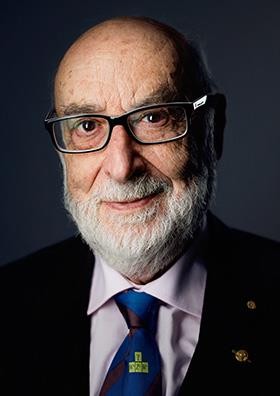 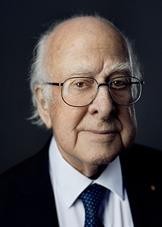 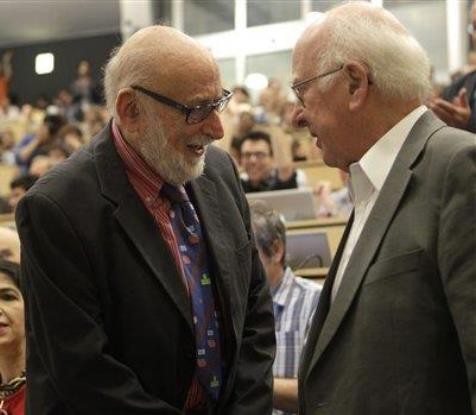 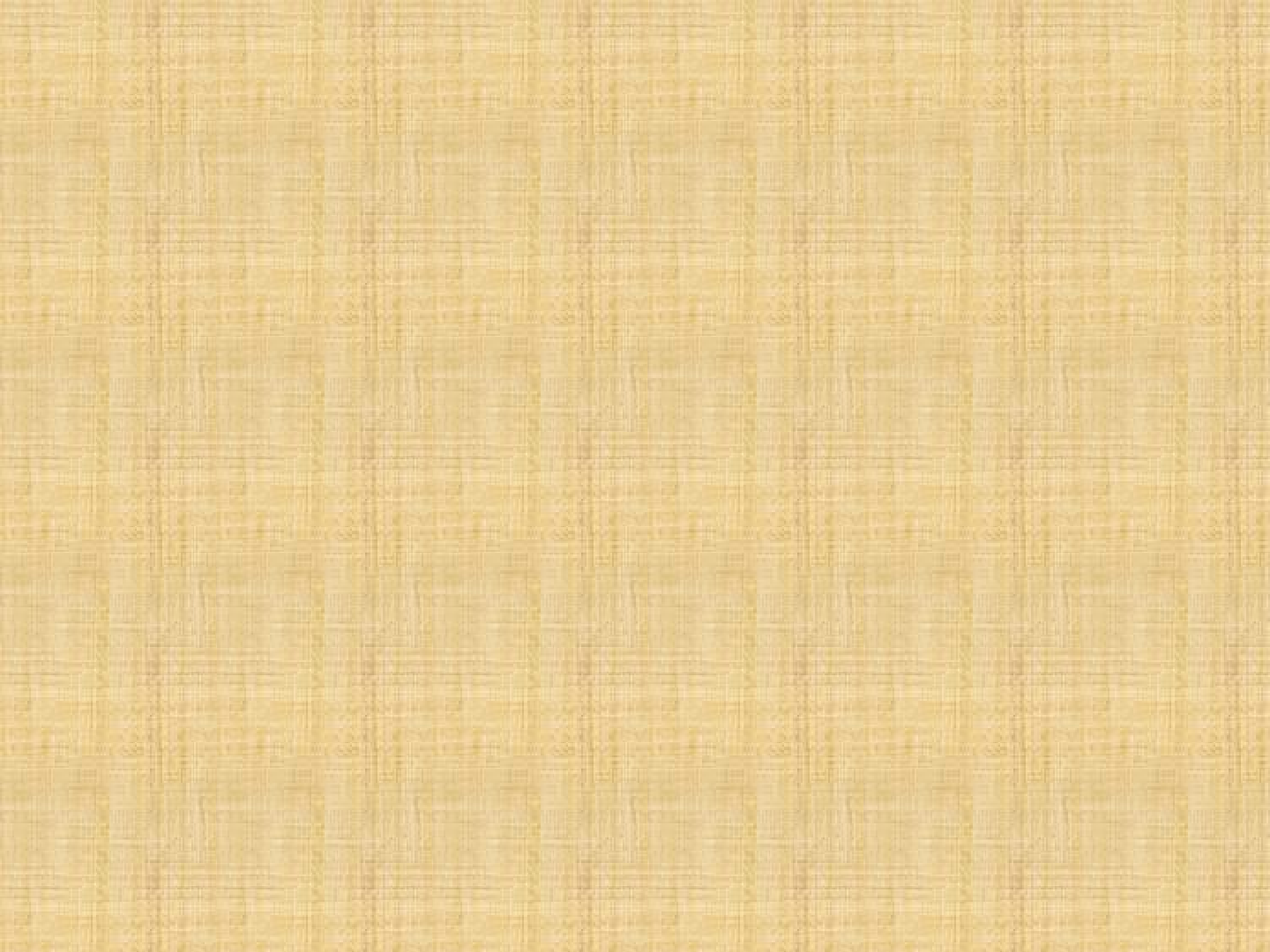 Elementariųjų dalelių egzistavimas dar  neatsakė į šiuos klausimus:
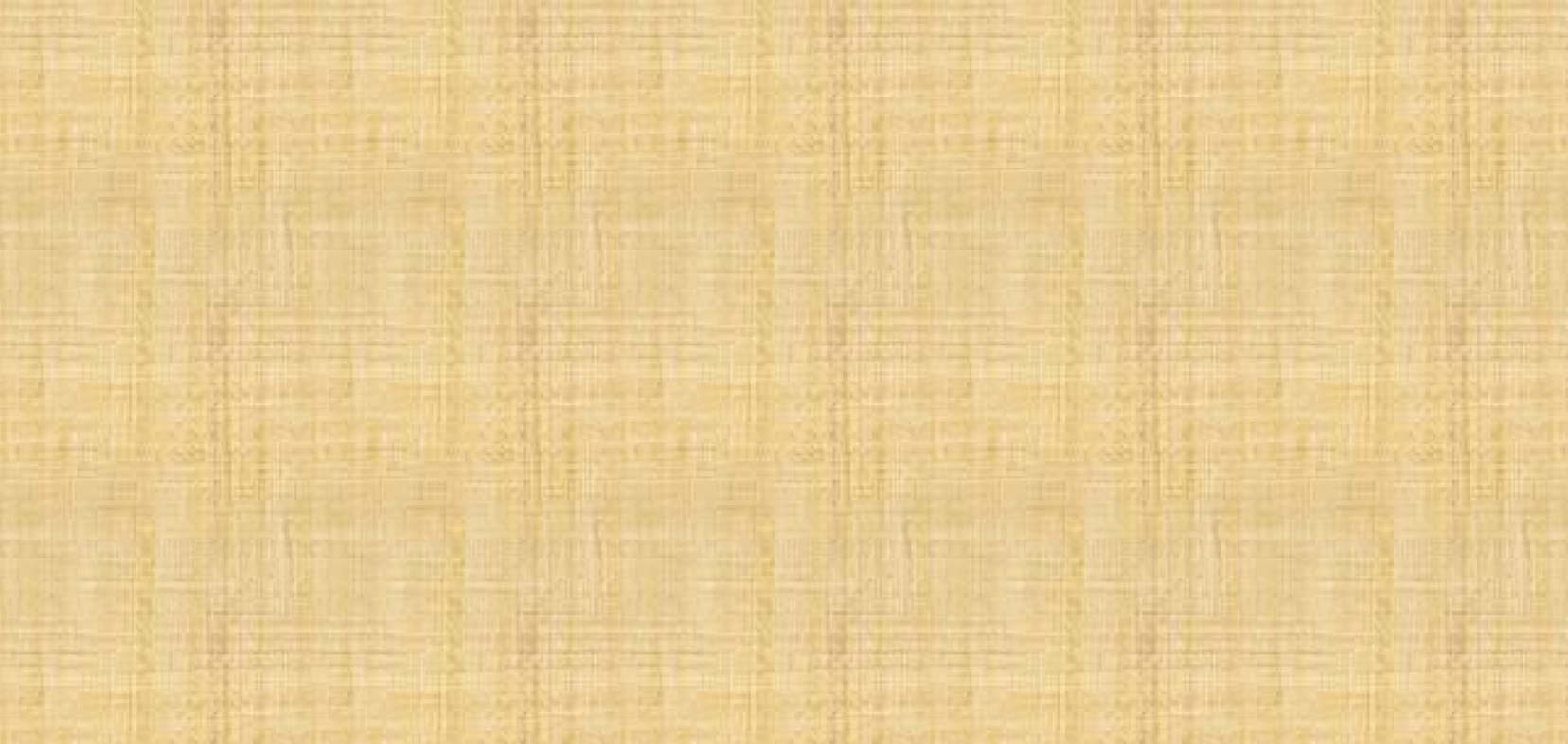 Iš kur atsiranda masė?

Kas užpildo Visatą?
Kas yra tamsioji medžiaga ir tamsioji energija?  Kas buvo prieš Didįjį sprogimą?
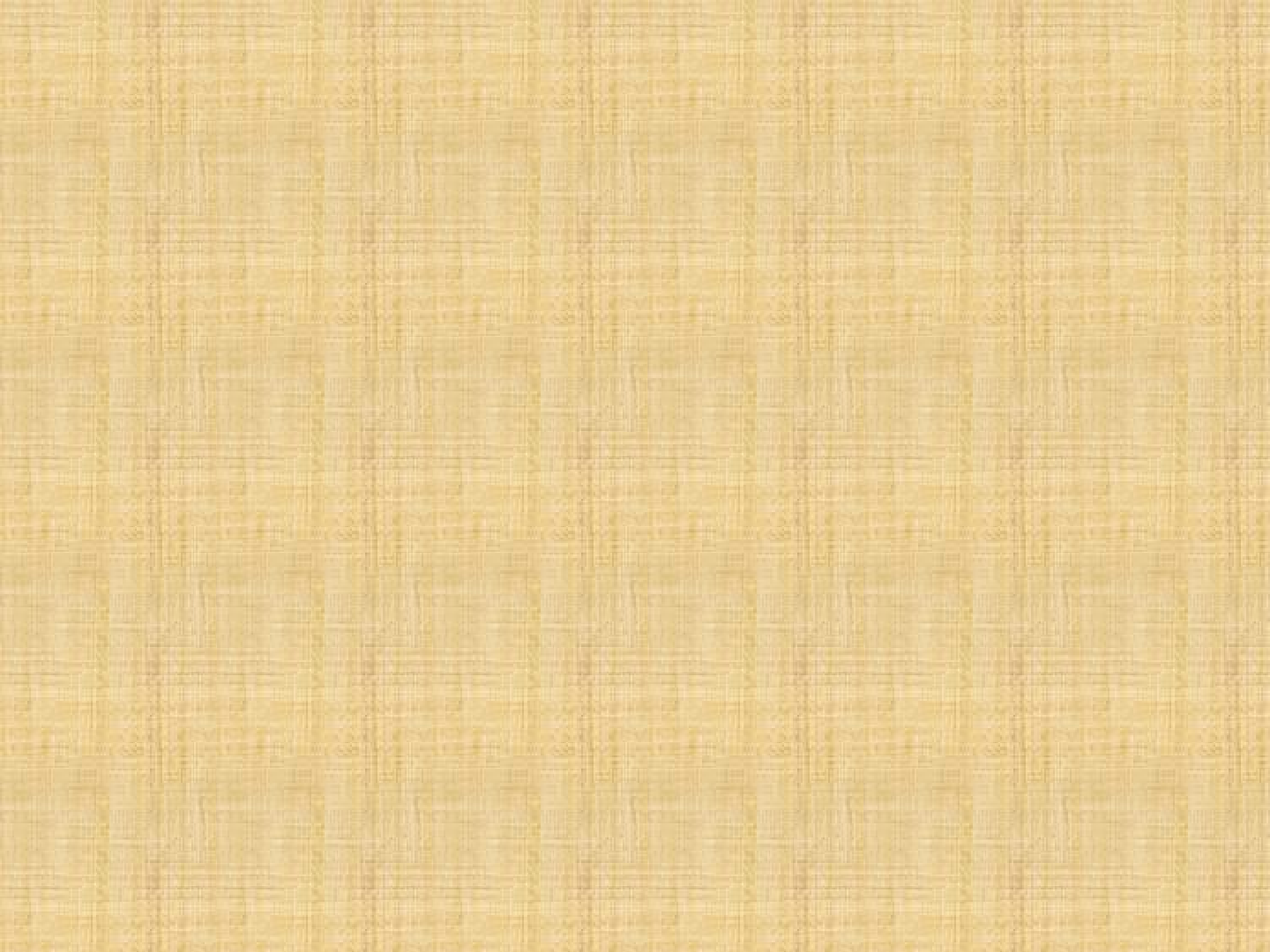 Literatūra ir šaltiniai

Paskaitų medžiaga. CERN Lietuvos mokytojų programa  https://indico.cern.ch/event/358281/other-view?view=standard
2.http://www.technologijos.lt/n/mokslas/idomusis_mokslas/S-  36395/straipsnis/O-kas-gi-yra-tas-Higso-bozonas-Labai-paprastas-  paaiskinimas?l=2
http://www.nobelprize.org/nobel_prizes/physics/laureates/